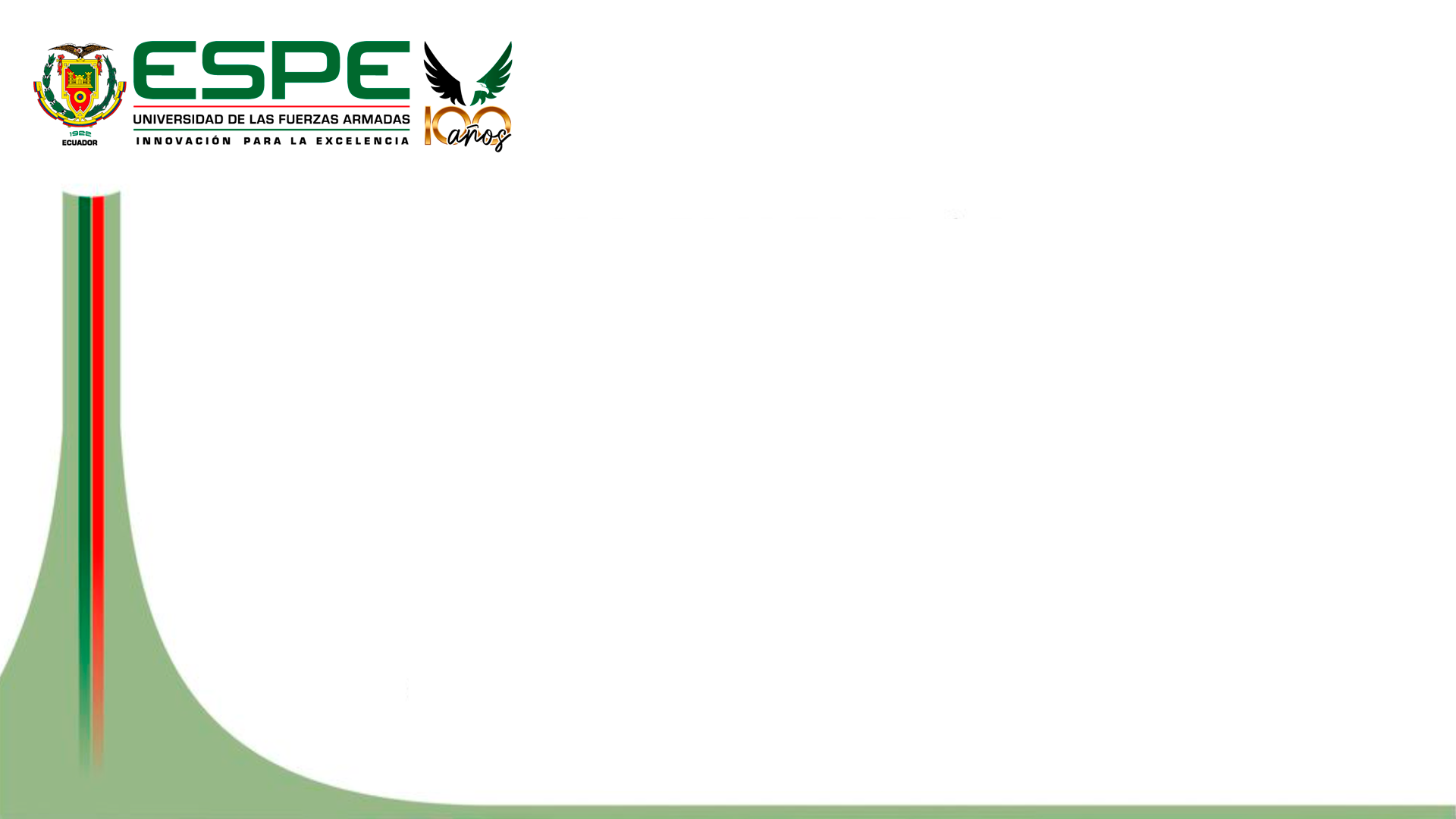 SISTEMA INMERSIVO E INTERACTIVO PARA EVALUAR EL CAMPO VISUAL EN ASPIRANTES A PILOTOS DE LAS FUERZAS ARMADAS DEL ECUADOR.
AUTORES: Gabriela Stefanía Rosero Casa
                 				      Fernando Esteban Yánez Lucero
DIRECTORA: Sonia Cárdenas Delgado, Ph.D.
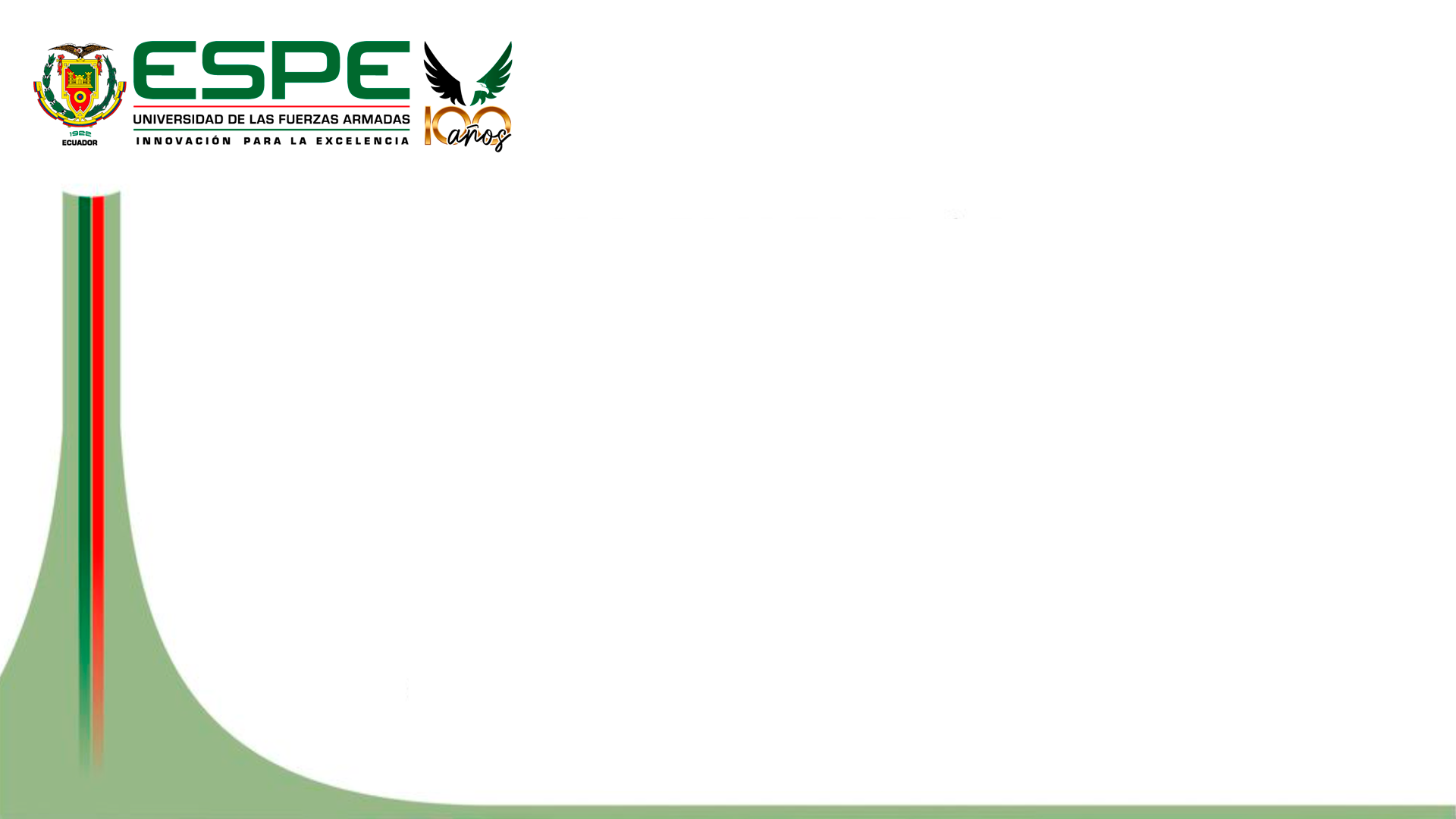 Agenda
Introducción
Antecedentes
Problema
Objetivos
Desarrollo
Metodología
Pruebas
Resultados
Conclusiones
Recomendaciones
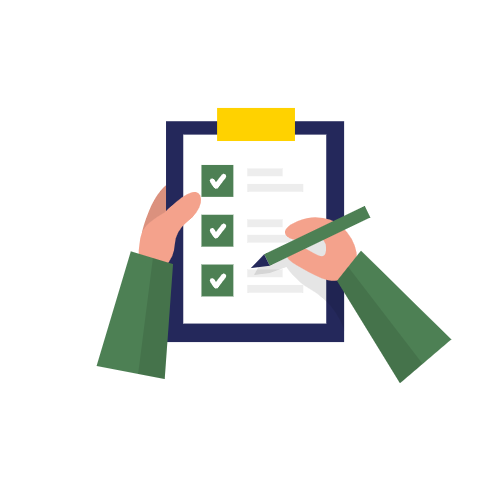 Antecedentes
Primeros aviones
Protocolos de selección
1950- 1980
2009
Selección de pilotos
Certificado médico aeronáutico
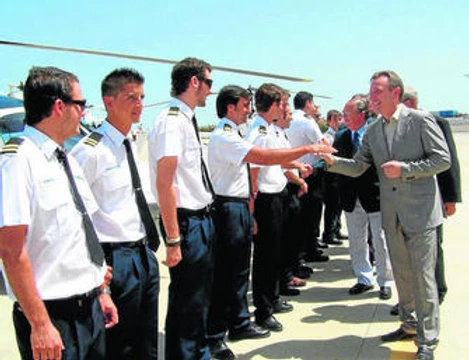 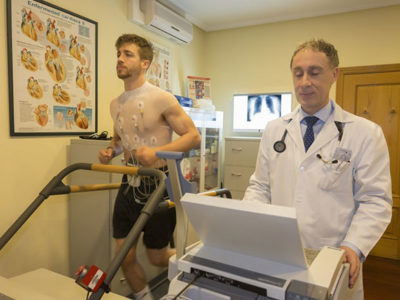 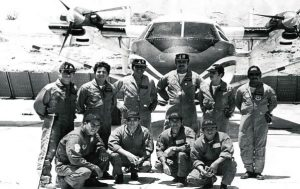 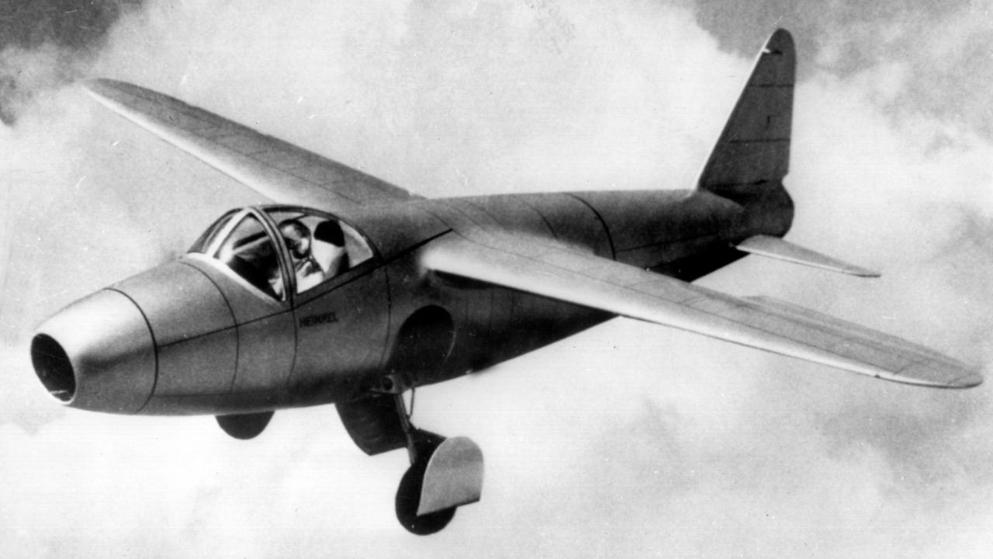 Recomendaciones
Desarrollo
Problema
Objetivos
Pruebas
Resultados
Conclusiones
Antecedentes
2004
Siglo XX
Antecedentes
Herramientas tecnológicas que permitan evaluar las cualidades visuales
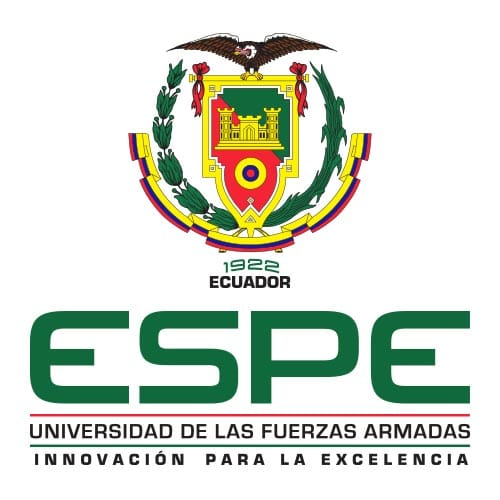 Aspirantes a pilotos y fortalecer el proceso de selección
Módulo: evaluación de la amplitud del campo visual
+
Proyecto de investigación
Recomendaciones
Desarrollo
Problema
Objetivos
Pruebas
Resultados
Conclusiones
Antecedentes
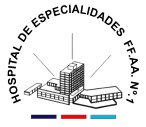 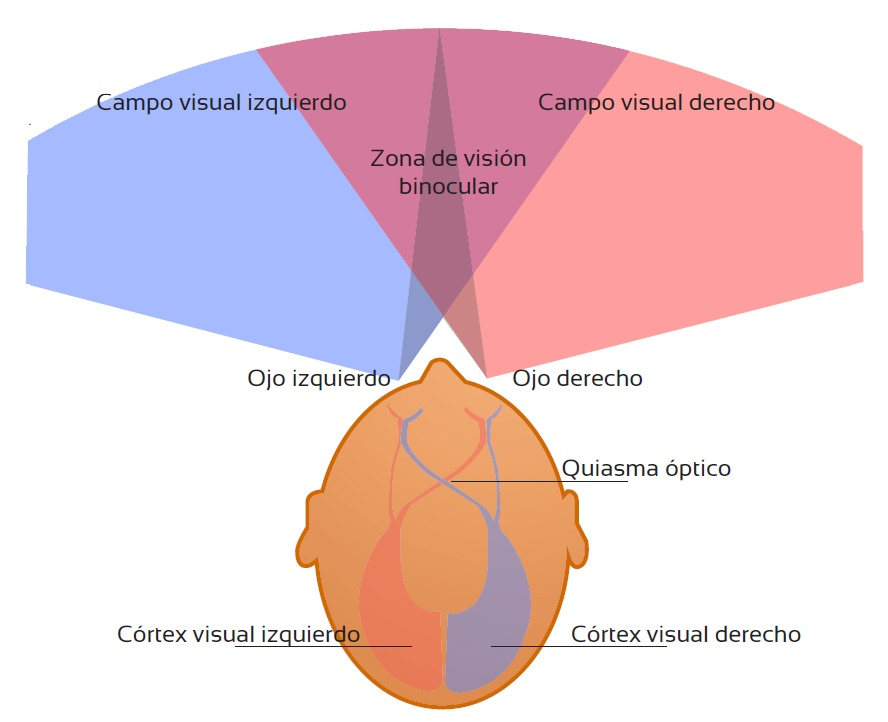 Identificación del Problema
Los accidentes aeronáuticos frecuentemente son causados por factores humanos.
Se usan métodos tradicionales, o equipos de alto costo para evaluar el campo visual.
Es necesario fortalecer el proceso de selección del personal militar..
Recomendaciones
Desarrollo
Antecedentes
Objetivos
Pruebas
Resultados
Conclusiones
Problema
[Speaker Notes: Las pruebas visuales que se realizan en los aspirantes a pilotos en las diferentes escuelas de aviación de las Fuerzas Armadas...]
Objetivo General
Implementar un sistema inmersivo e interactivo que permita evaluar la amplitud del campo visual en aspirantes a pilotos de las Fuerzas Armadas para contribuir en el proceso de selección previo al ingreso a las escuelas de aviación.
Recomendaciones
Desarrollo
Problema
Antecedentes
Pruebas
Resultados
Conclusiones
Objetivos
Objetivos Específicos
Realizar un estudio exploratorio para conocer e identificar las técnicas para la evaluación del campo visual, tipos de pruebas y la tecnología que se utiliza.
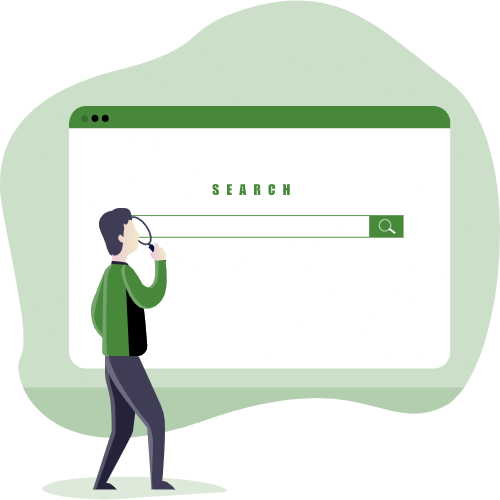 Recomendaciones
Desarrollo
Problema
Antecedentes
Pruebas
Resultados
Conclusiones
Objetivos
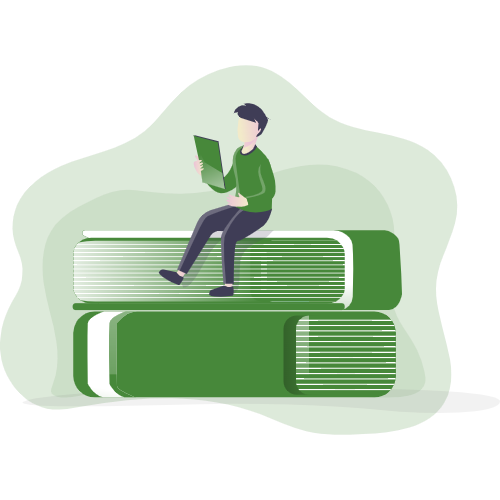 Objetivos Específicos
Desarrollar un sistema inmersivo e interactivo que permita evaluar la amplitud del campo visual, usando la metodología de Kaur, mediante la construcción de componentes visuales e integrando dispositivos de interacción.
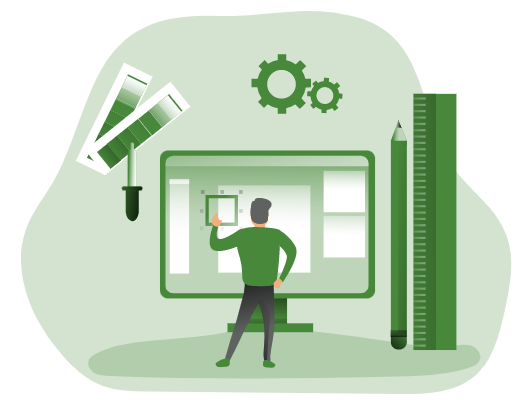 Recomendaciones
Desarrollo
Problema
Antecedentes
Pruebas
Resultados
Conclusiones
Objetivos
Objetivos Específicos
Realizar pruebas y validar el sistema en un grupo de aspirantes a pilotos en la escuela de aviación de la Fuerza Aérea Ecuatoriana, de acuerdo al protocolo establecido y aprobado por el comité de bioética del Hospital de Especialidades Nro.1 de Fuerzas Armadas.
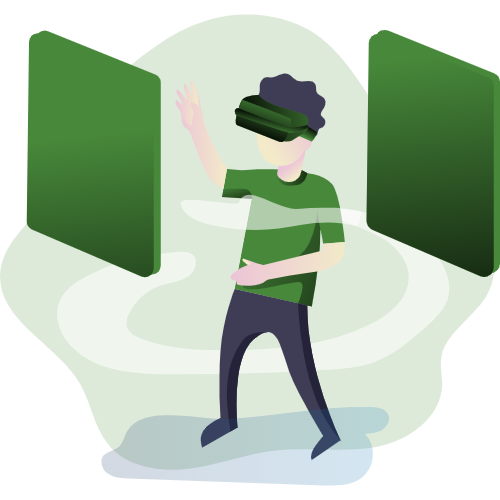 Recomendaciones
Desarrollo
Problema
Antecedentes
Pruebas
Resultados
Conclusiones
Objetivos
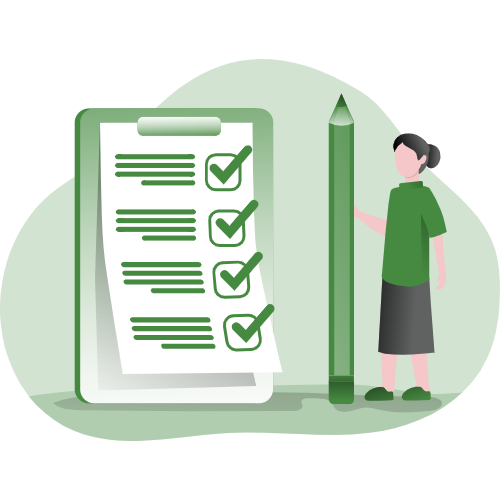 Desarrollo
Metodología de Kaur
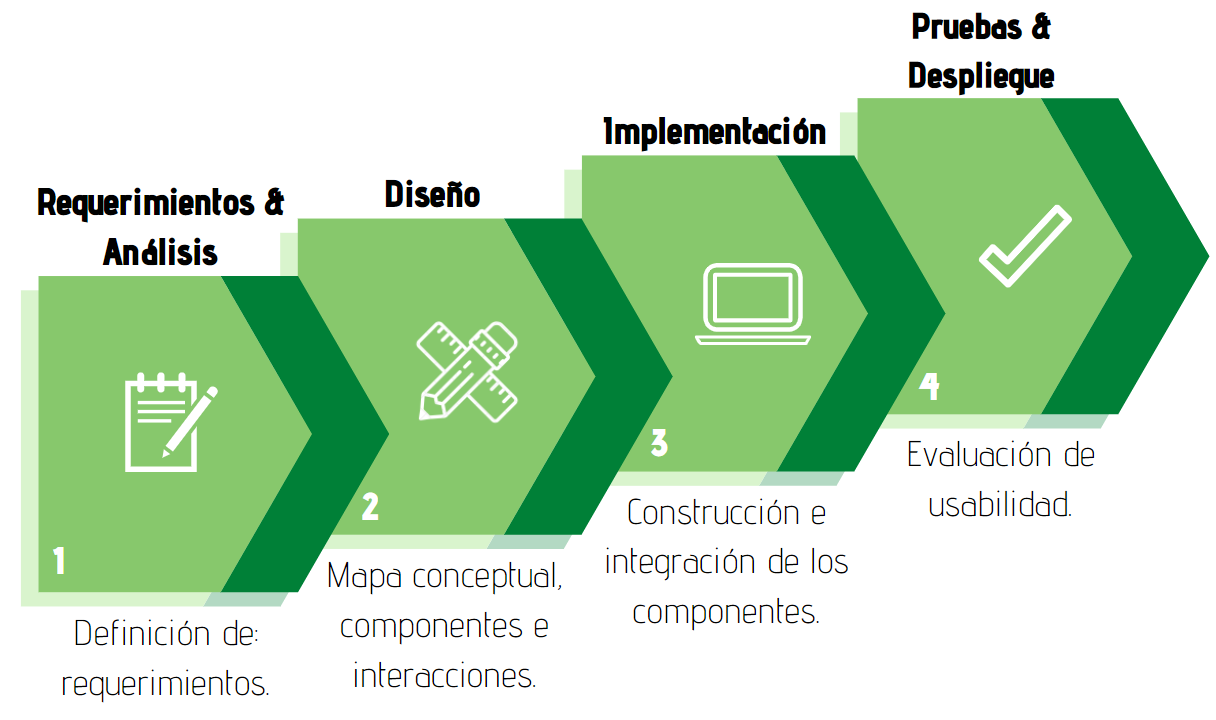 Recomendaciones
Antecedentes
Problema
Objetivos
Pruebas
Resultados
Conclusiones
Desarrollo
Requerimientos y Análisis
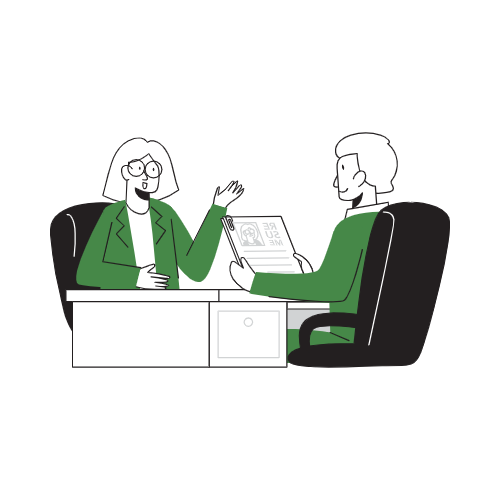 Recomendaciones
Antecedentes
Problema
Objetivos
Pruebas
Resultados
Conclusiones
Desarrollo
Desarrollo
Recopilación de Información
Agudeza visual
Campimetría
Reporte campimétrico
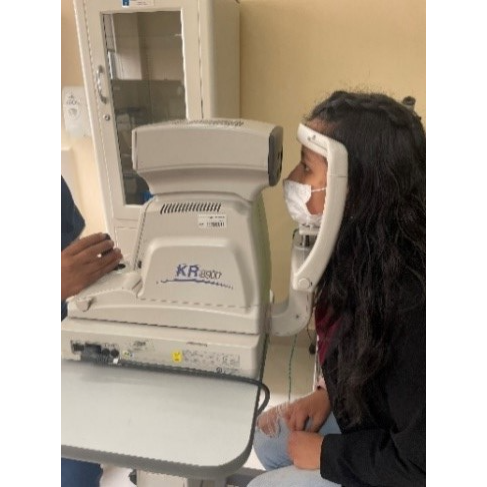 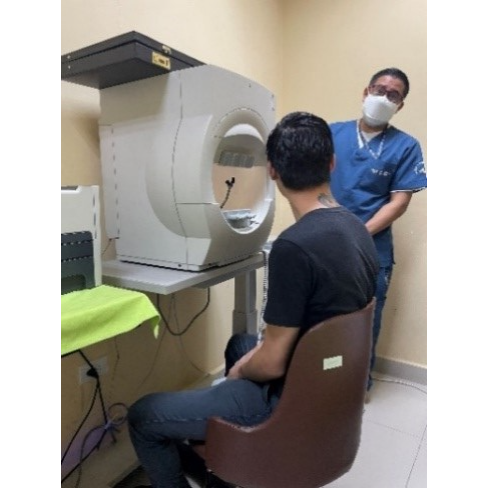 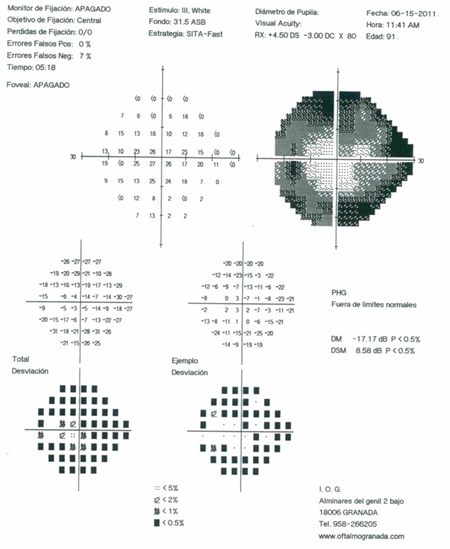 Recomendaciones
Antecedentes
Problema
Objetivos
Pruebas
Resultados
Conclusiones
Desarrollo
Diseño
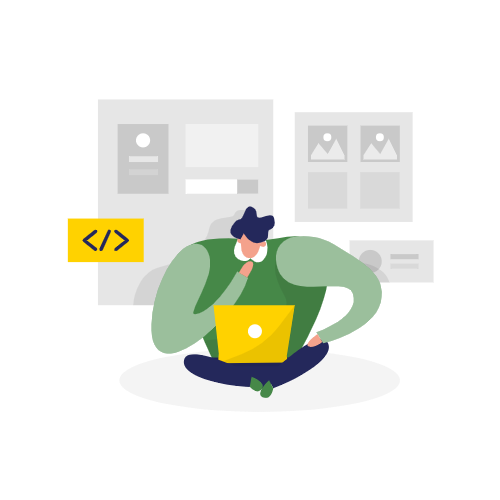 Recomendaciones
Antecedentes
Problema
Objetivos
Pruebas
Resultados
Conclusiones
Desarrollo
Desarrollo
Esquema del Prototipo
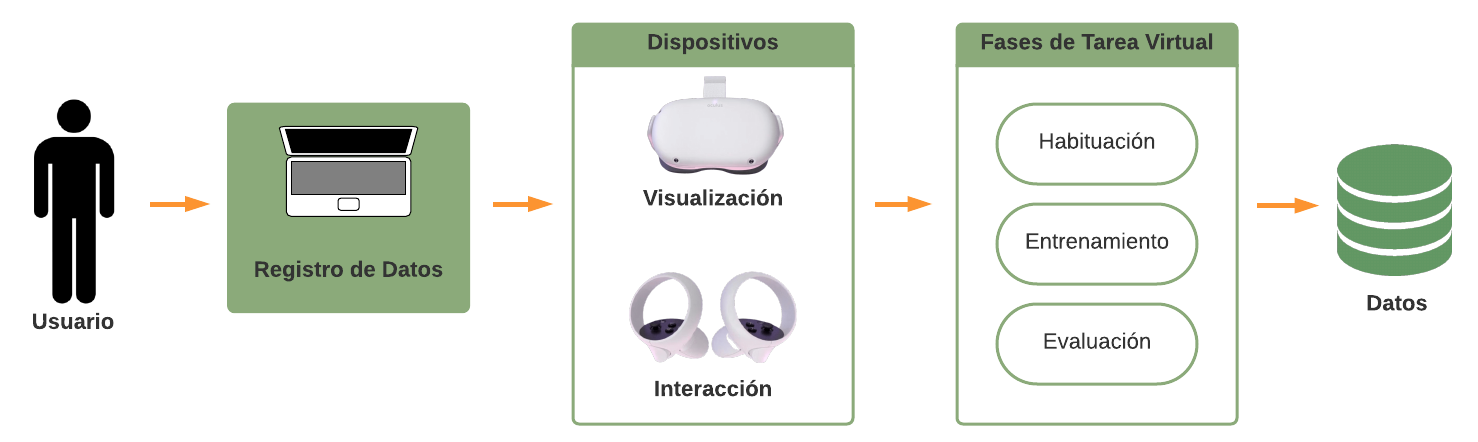 Recomendaciones
Antecedentes
Problema
Objetivos
Pruebas
Resultados
Conclusiones
Desarrollo
Desarrollo
Diseño Conceptual de la Tarea Virtual
Habituación
Entrenamiento
Evaluación
Recomendaciones
Antecedentes
Problema
Objetivos
Pruebas
Resultados
Conclusiones
A continuación, debe observar los objetos y mediante el control debe desaparecer los objetos que tiene enfrente.
El participante inicia la tarea con una fase de adaptación al entorno inmersivo y al uso de los dispositivos.
Finalmente, debe fijar la mirada en un objeto central e identificar las luces del objeto que se muestra por 0.3  seg. en los diferentes cuadrantes, inmediatamente debe presionar el control.
Desarrollo
[Speaker Notes: Explicar: por cada fase, los participantes deben cerrar sus ojos y descansar 2 minutos, tanto para el ojo izquierdo como para el ojo derecho]
Desarrollo
Arquitectura
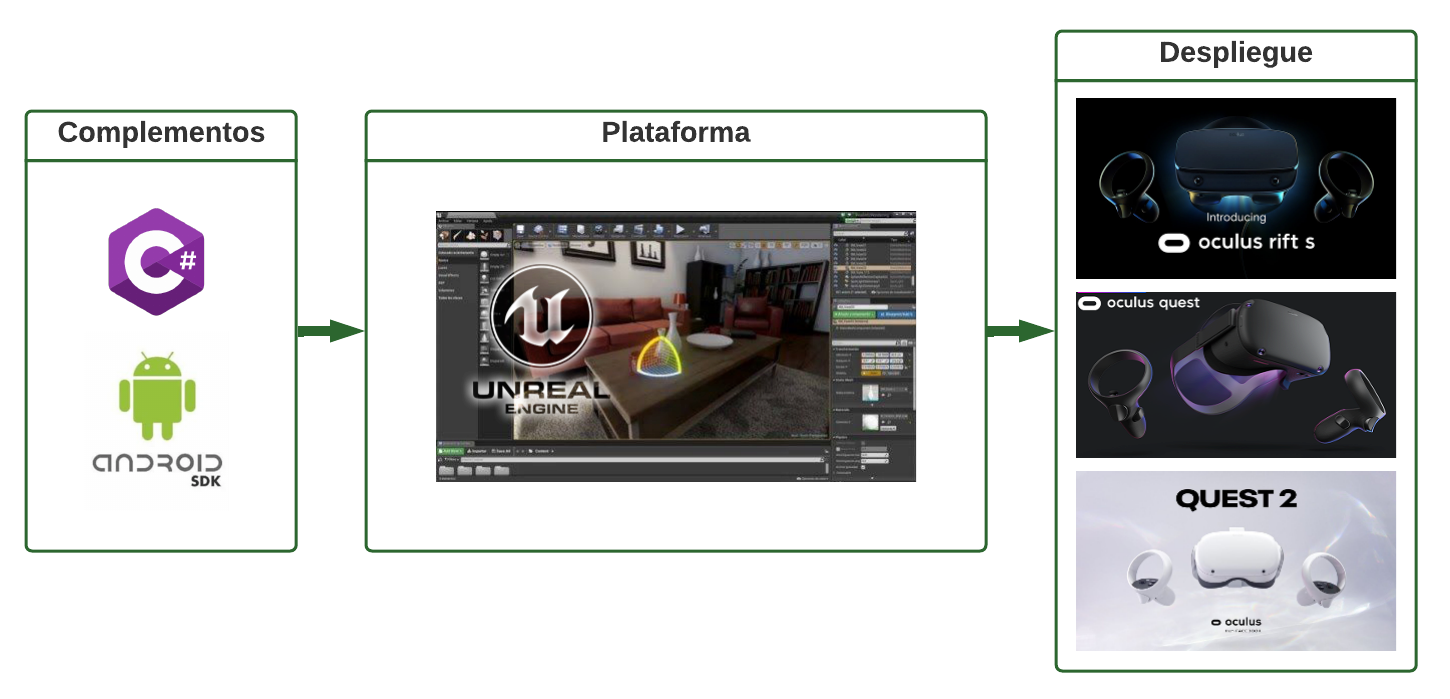 Recomendaciones
Antecedentes
Problema
Objetivos
Pruebas
Resultados
Conclusiones
Desarrollo
[Speaker Notes: Explicar: por cada fase, los participantes deben cerrar sus ojos y descansar 2 minutos, tanto para el ojo izquierdo como para el ojo derecho]
Desarrollo
Diseño Gráfico de la Tarea Virtual
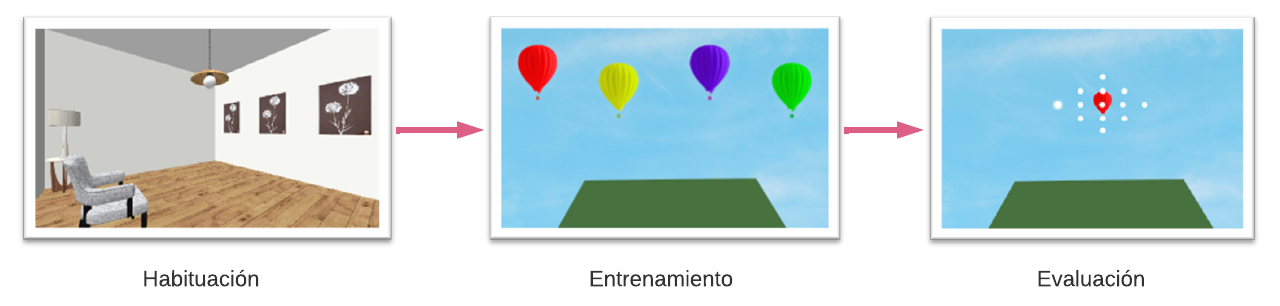 Recomendaciones
Antecedentes
Problema
Objetivos
Pruebas
Resultados
Conclusiones
Desarrollo
Habituación
Entrenamiento
Evaluación
Desarrollo
Creación de Entornos Virtuales
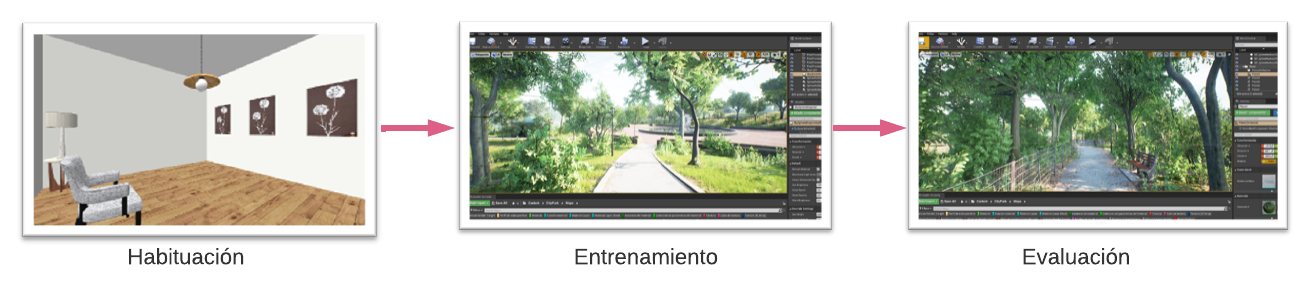 Recomendaciones
Antecedentes
Problema
Objetivos
Pruebas
Resultados
Conclusiones
Desarrollo
Habituación
Entrenamiento
Evaluación
Desarrollo
Creación de Entornos Virtuales
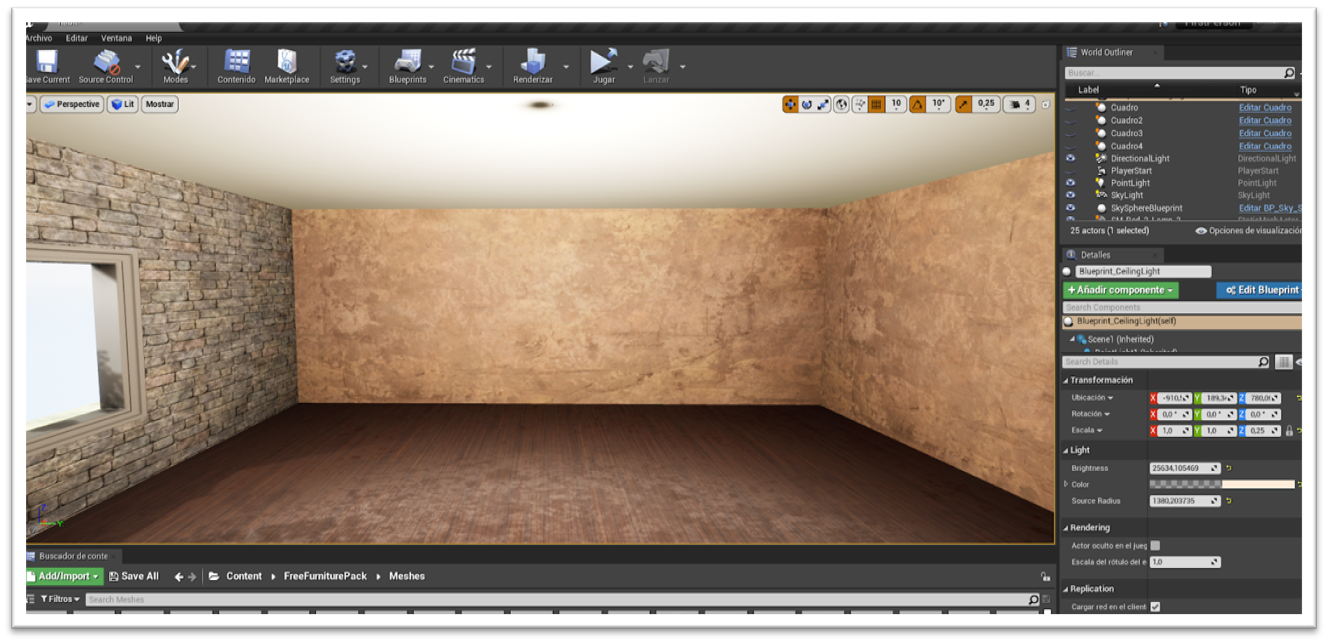 Recomendaciones
Antecedentes
Problema
Objetivos
Pruebas
Resultados
Conclusiones
Desarrollo
Habituación
Desarrollo
Creación de Entornos Virtuales
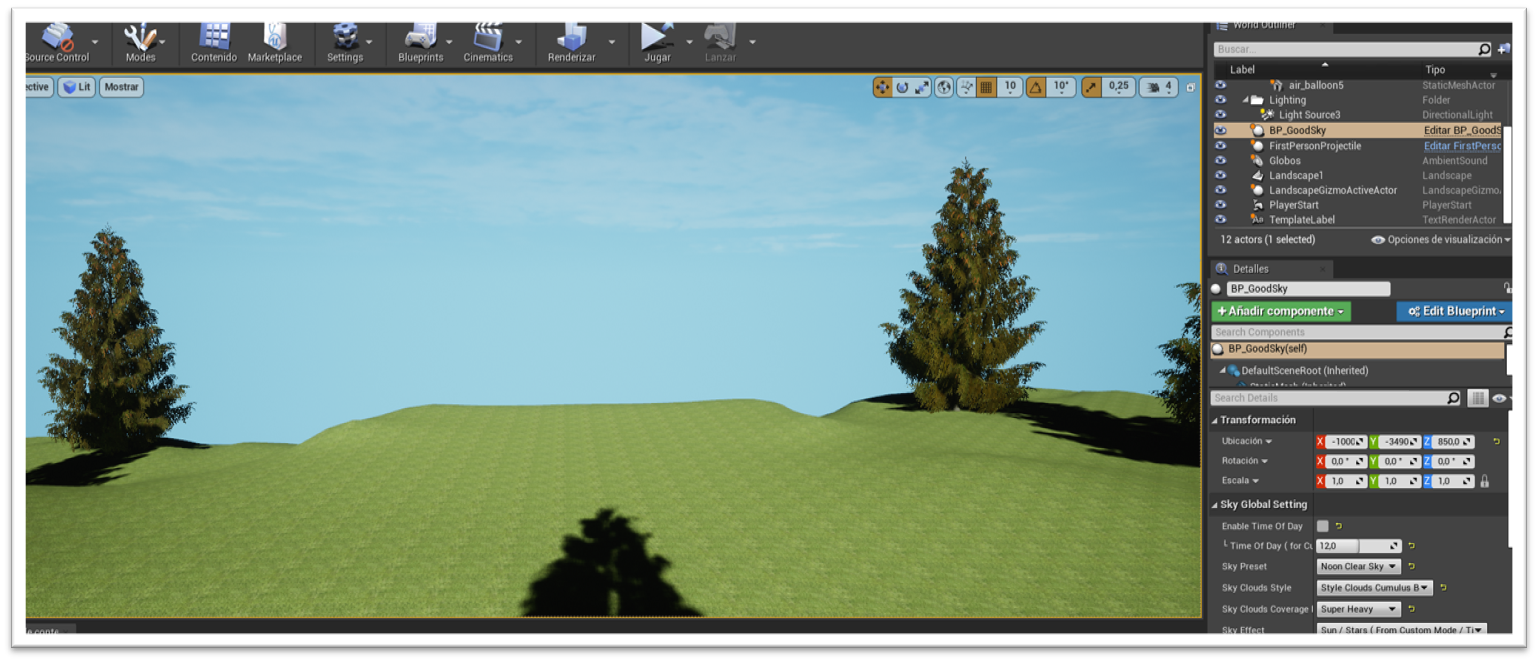 Recomendaciones
Antecedentes
Problema
Objetivos
Pruebas
Resultados
Conclusiones
Desarrollo
Entrenamiento
Desarrollo
Creación de Entornos Virtuales
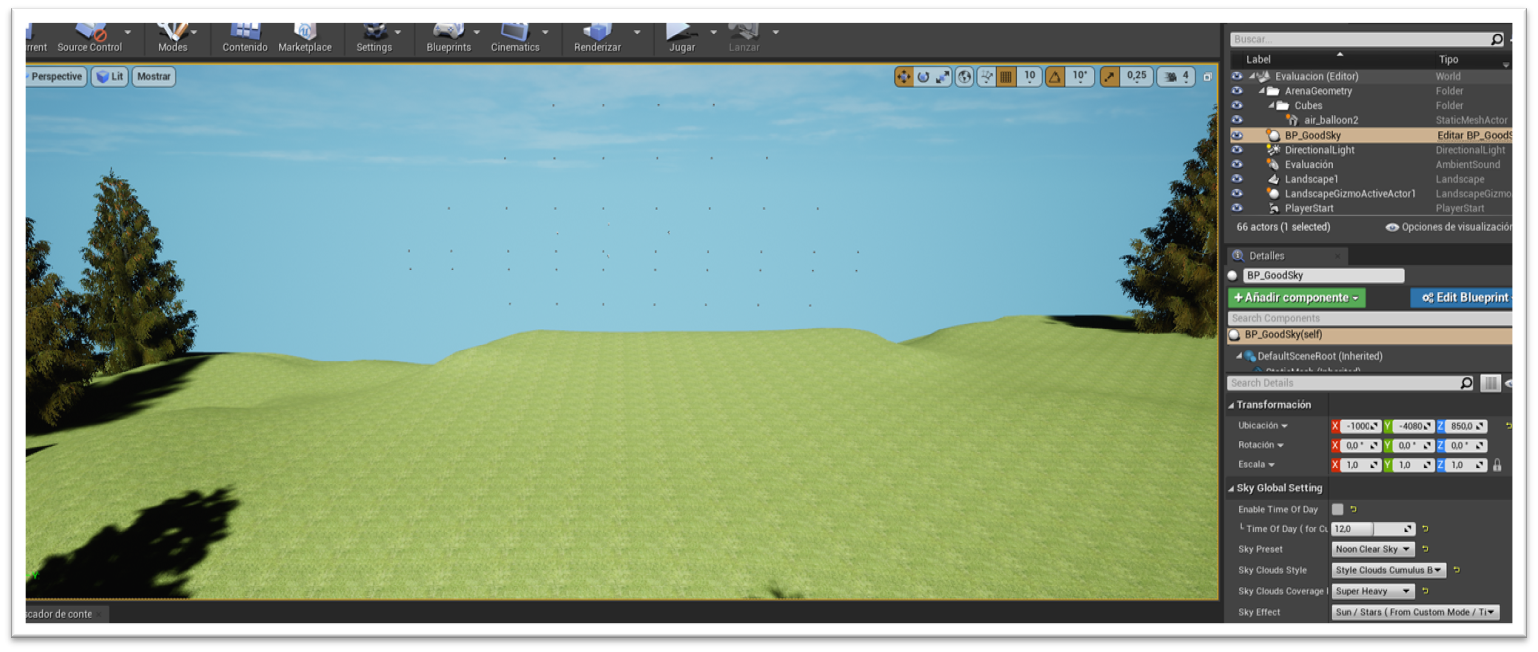 Recomendaciones
Antecedentes
Problema
Objetivos
Pruebas
Resultados
Conclusiones
Desarrollo
Evaluación
Desarrollo
Modelado y texturizado de objetos 3D
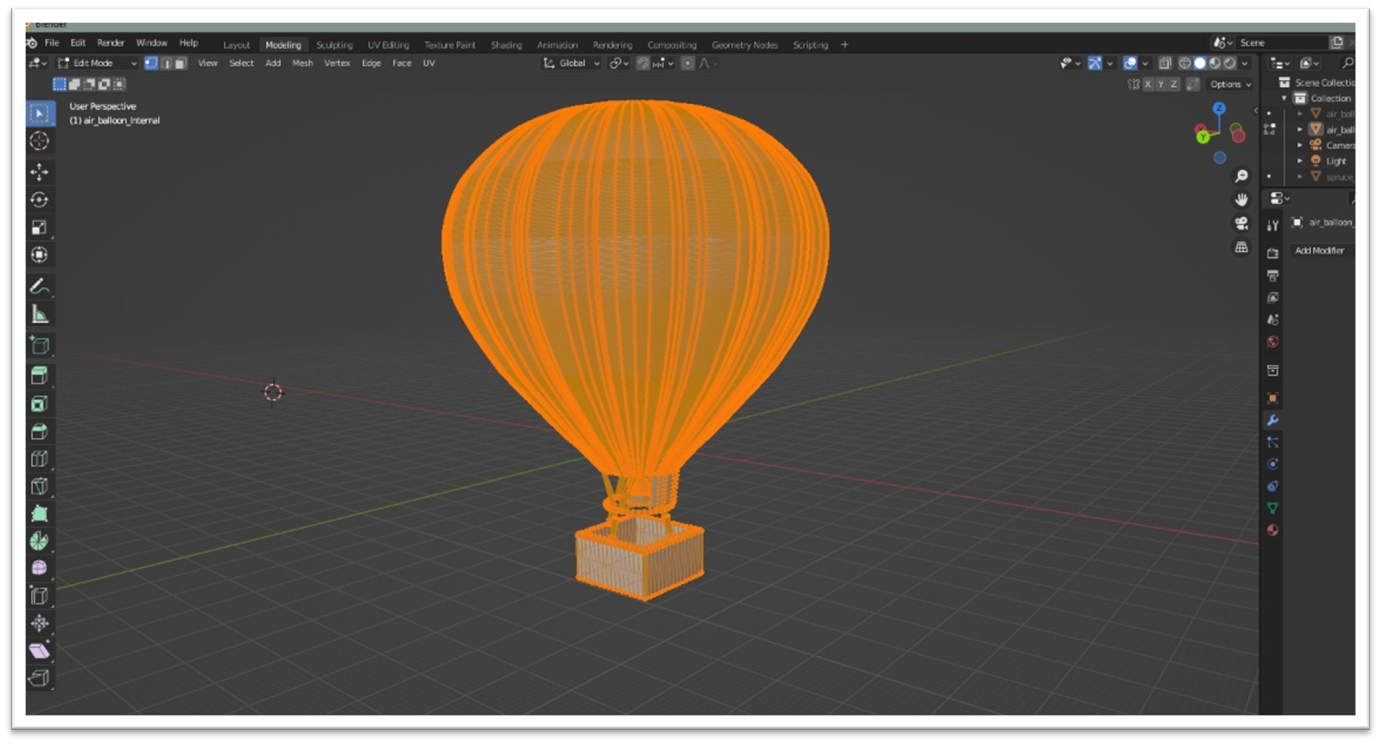 Recomendaciones
Antecedentes
Problema
Objetivos
Pruebas
Resultados
Conclusiones
Desarrollo
Globo Aerostático
Desarrollo
Modelado y texturizado de objetos 3D
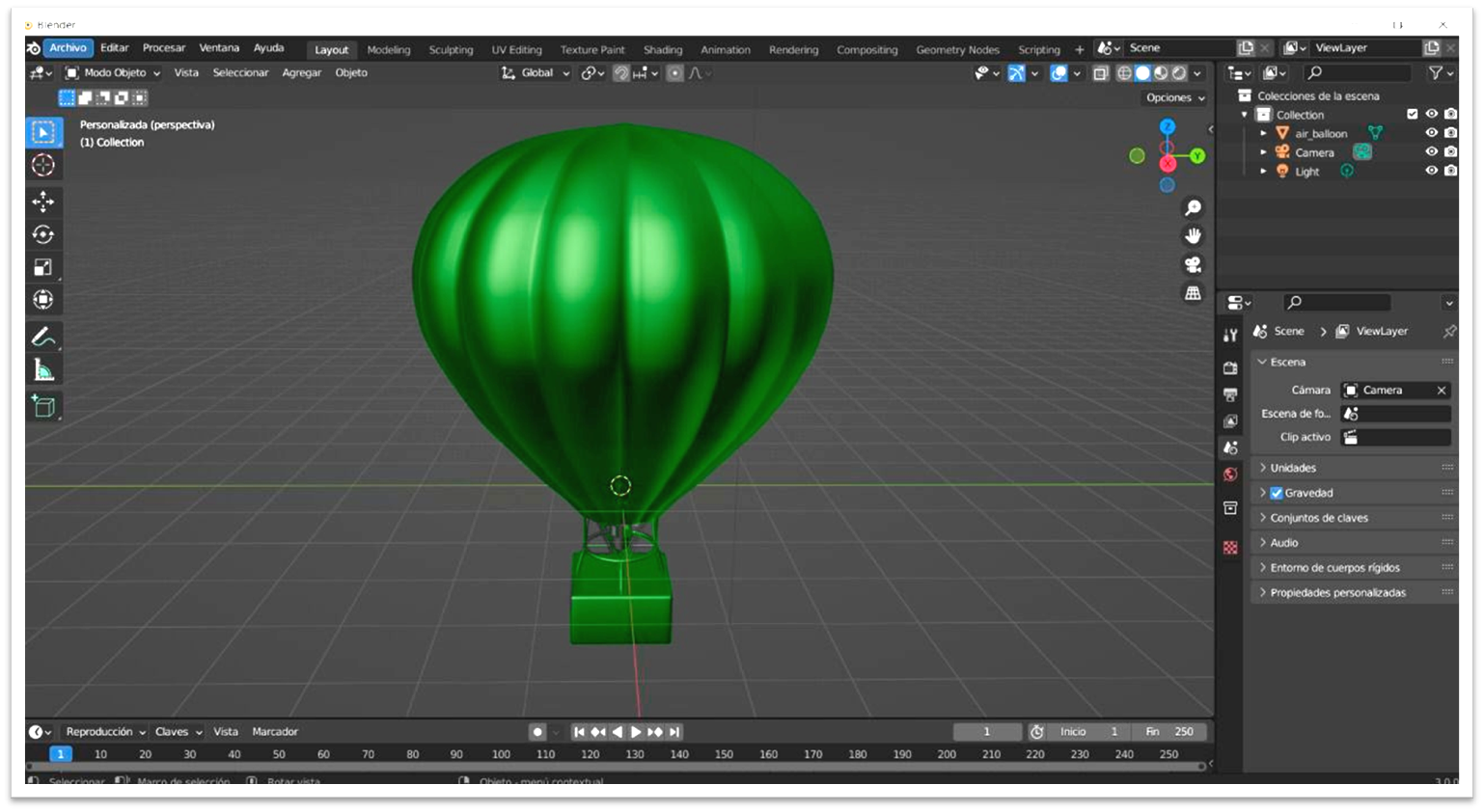 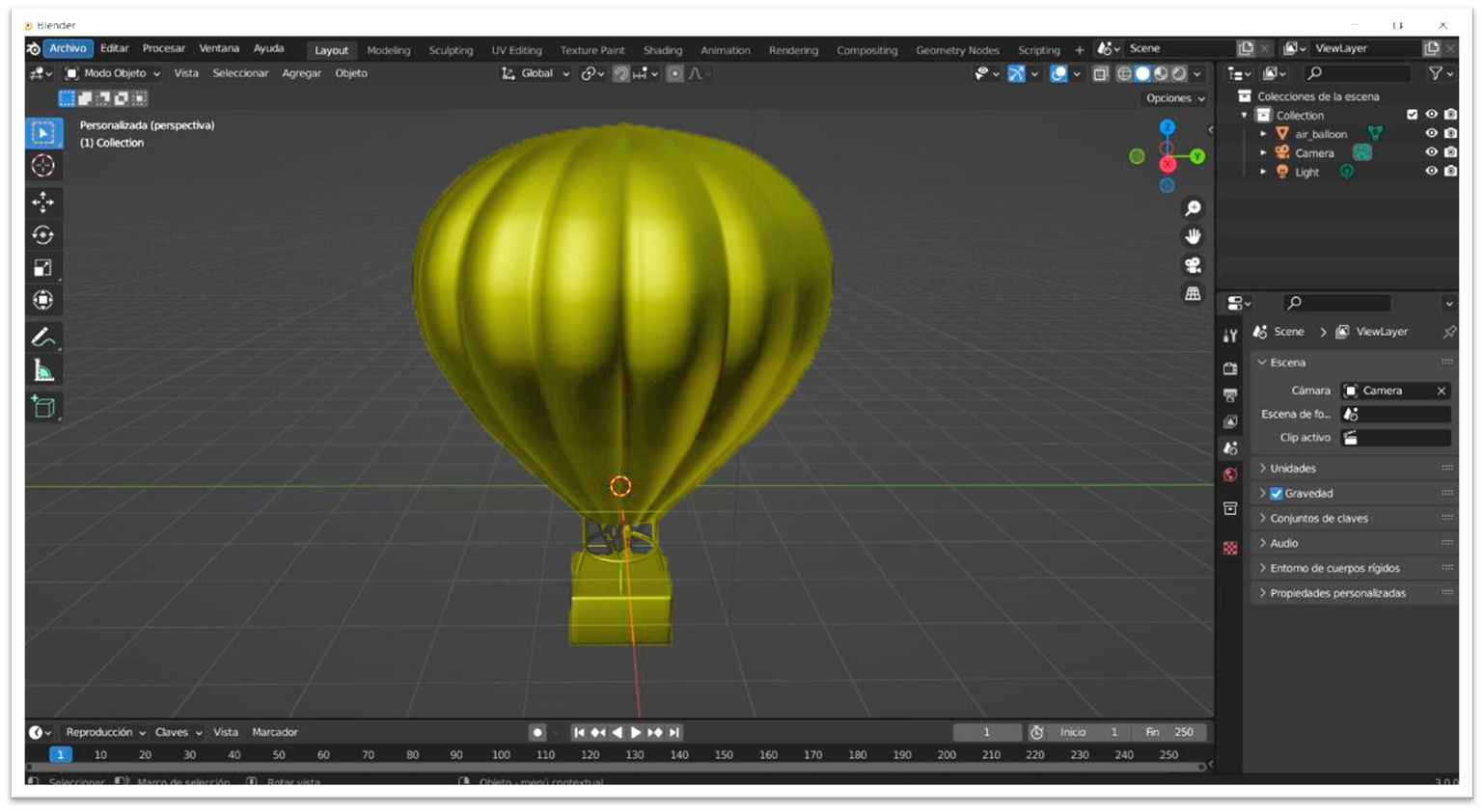 Recomendaciones
Antecedentes
Problema
Objetivos
Pruebas
Resultados
Conclusiones
Desarrollo
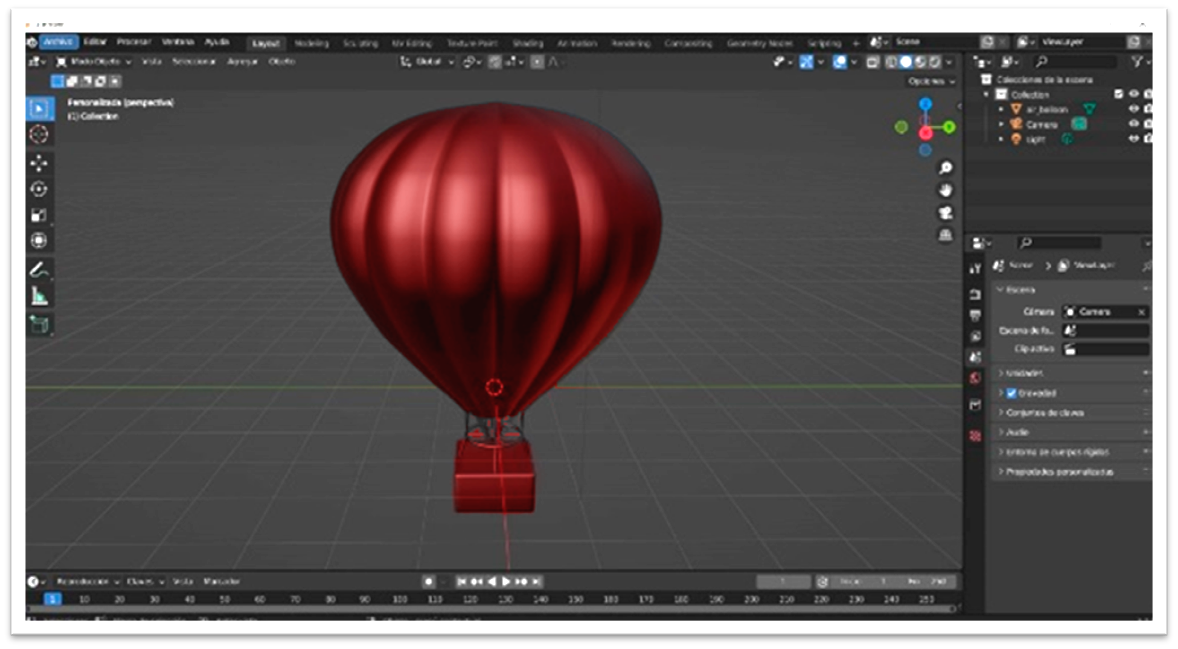 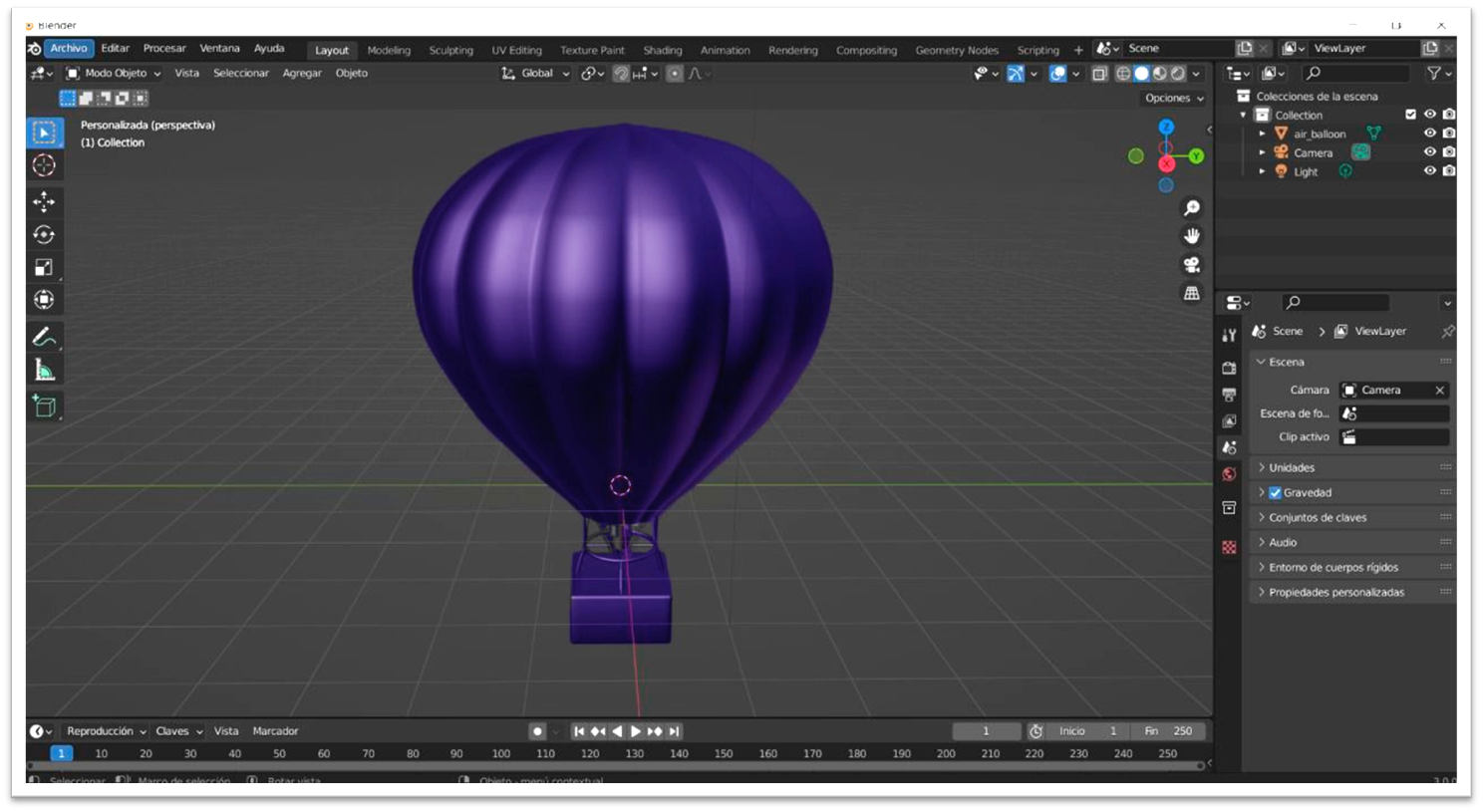 Globos Aerostáticos
Desarrollo
Modelado y texturizado de objetos 3D
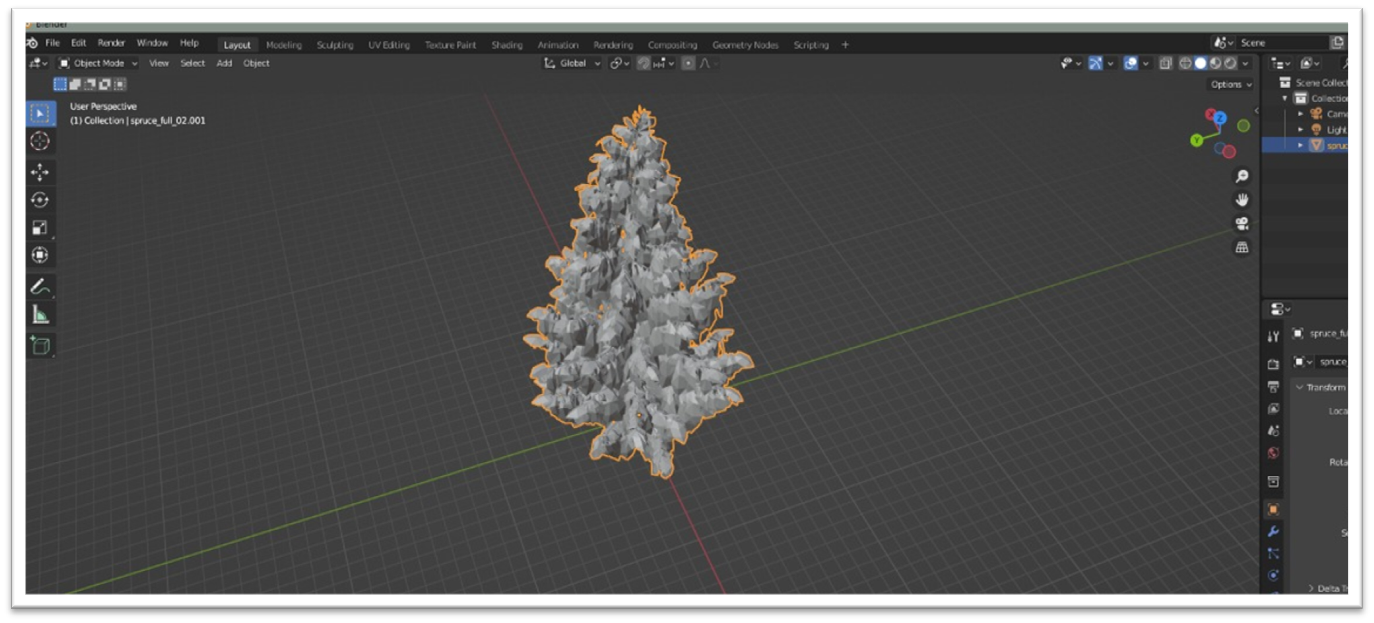 Recomendaciones
Antecedentes
Problema
Objetivos
Pruebas
Resultados
Conclusiones
Desarrollo
Árbol
Desarrollo
Modelado y texturizado de objetos 3D
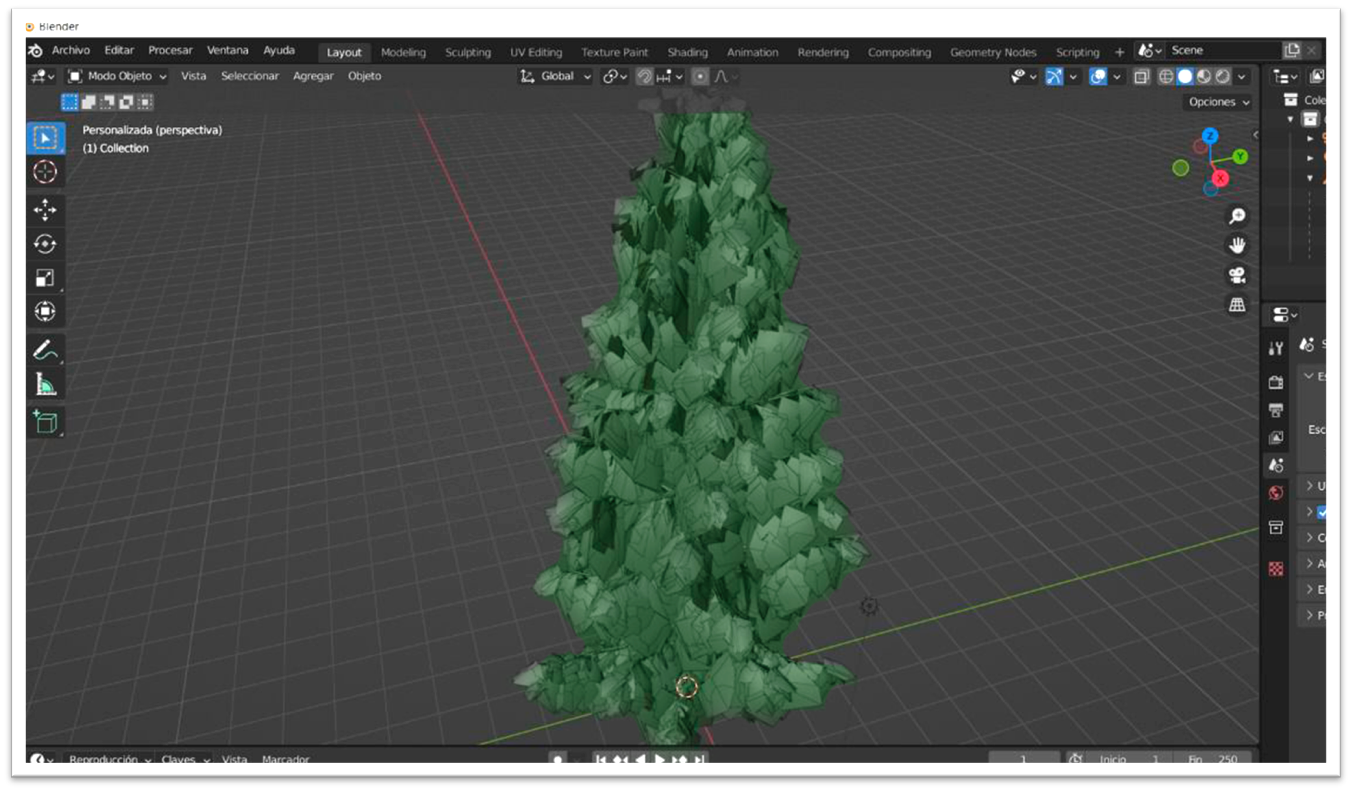 Recomendaciones
Antecedentes
Problema
Objetivos
Pruebas
Resultados
Conclusiones
Desarrollo
Árbol
Desarrollo
Modelado y texturizado de objetos 3D
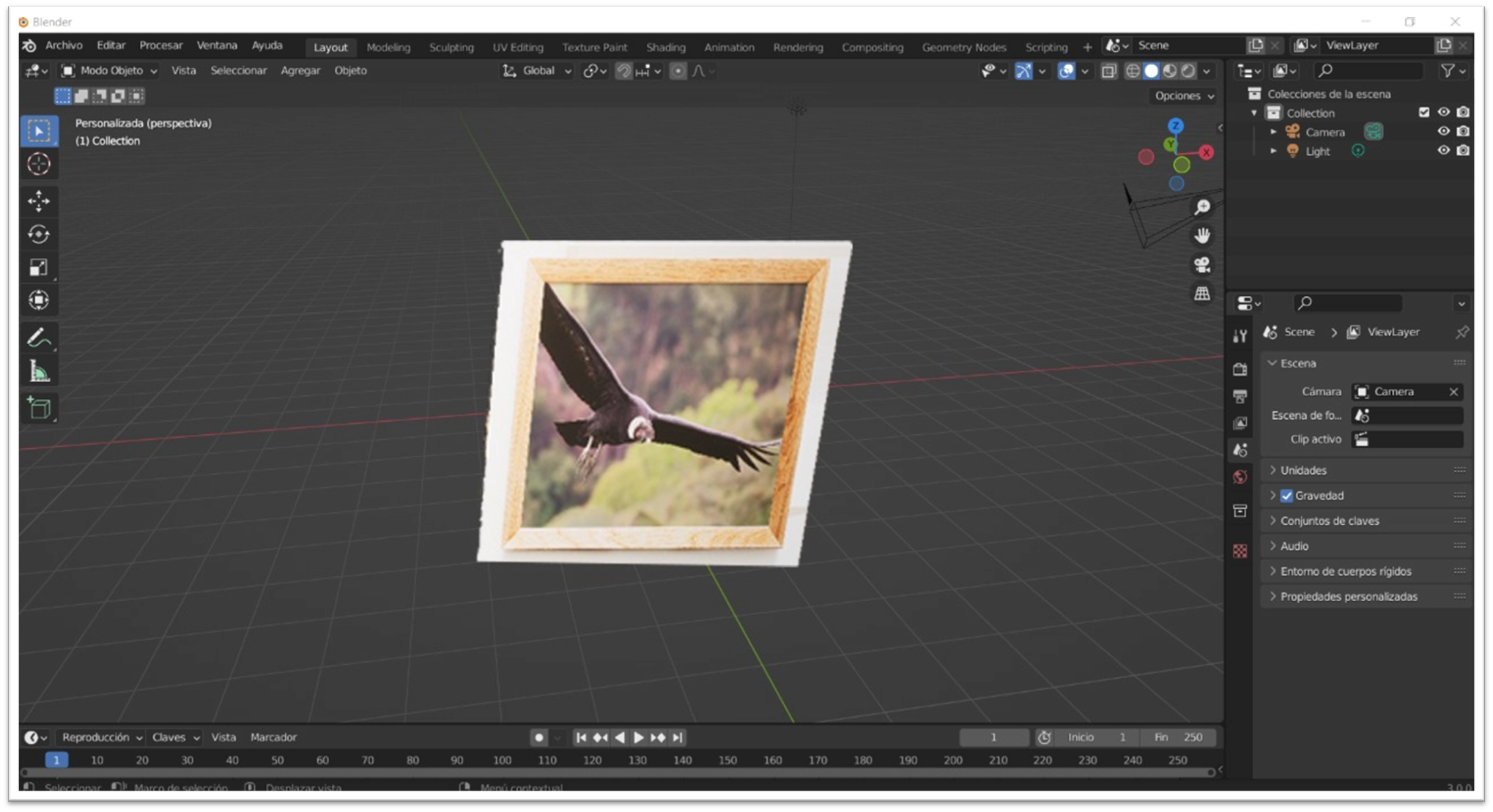 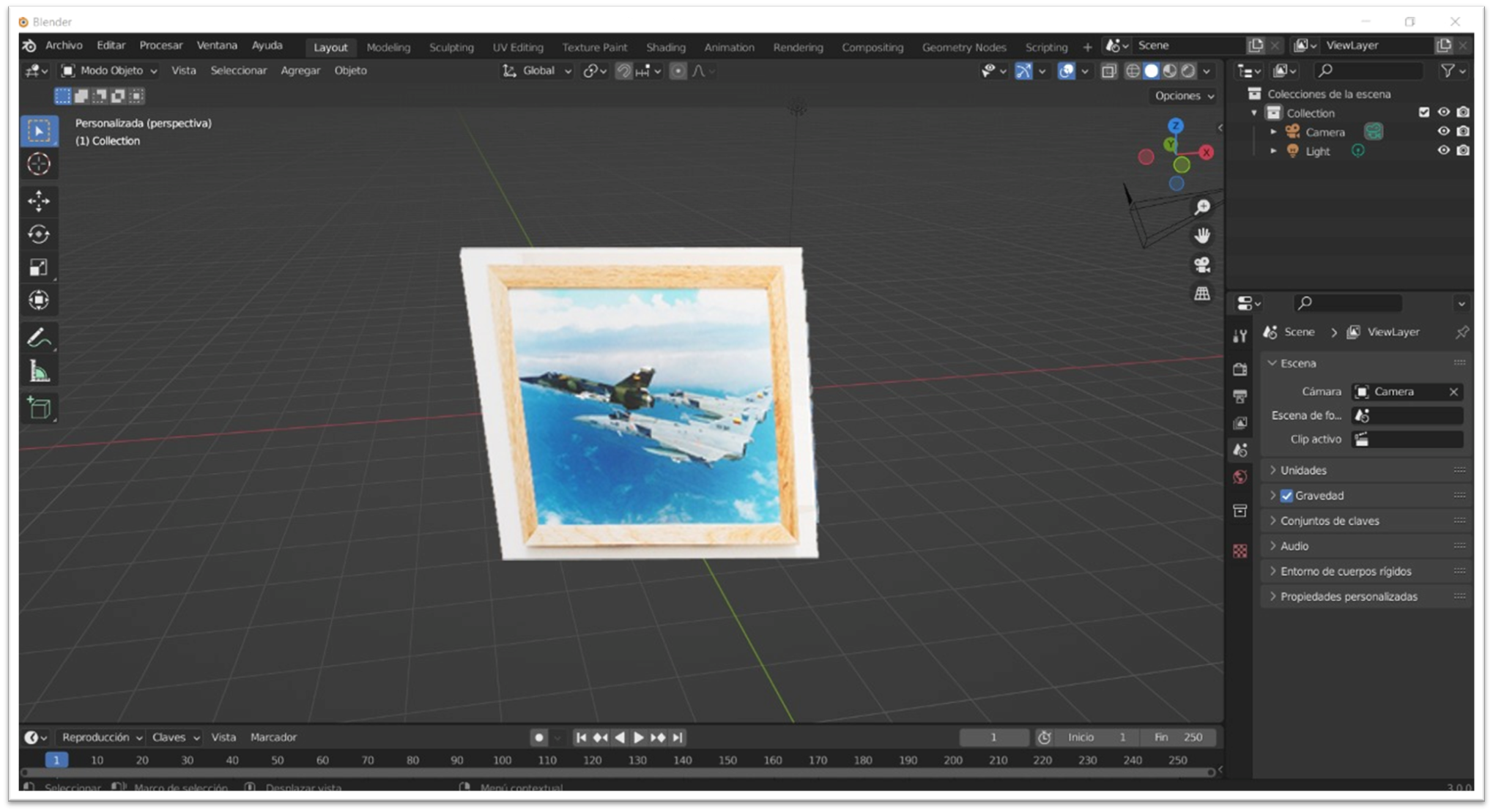 Recomendaciones
Antecedentes
Problema
Objetivos
Pruebas
Resultados
Conclusiones
Desarrollo
Cuadro de aviones
Cuadro del cóndor
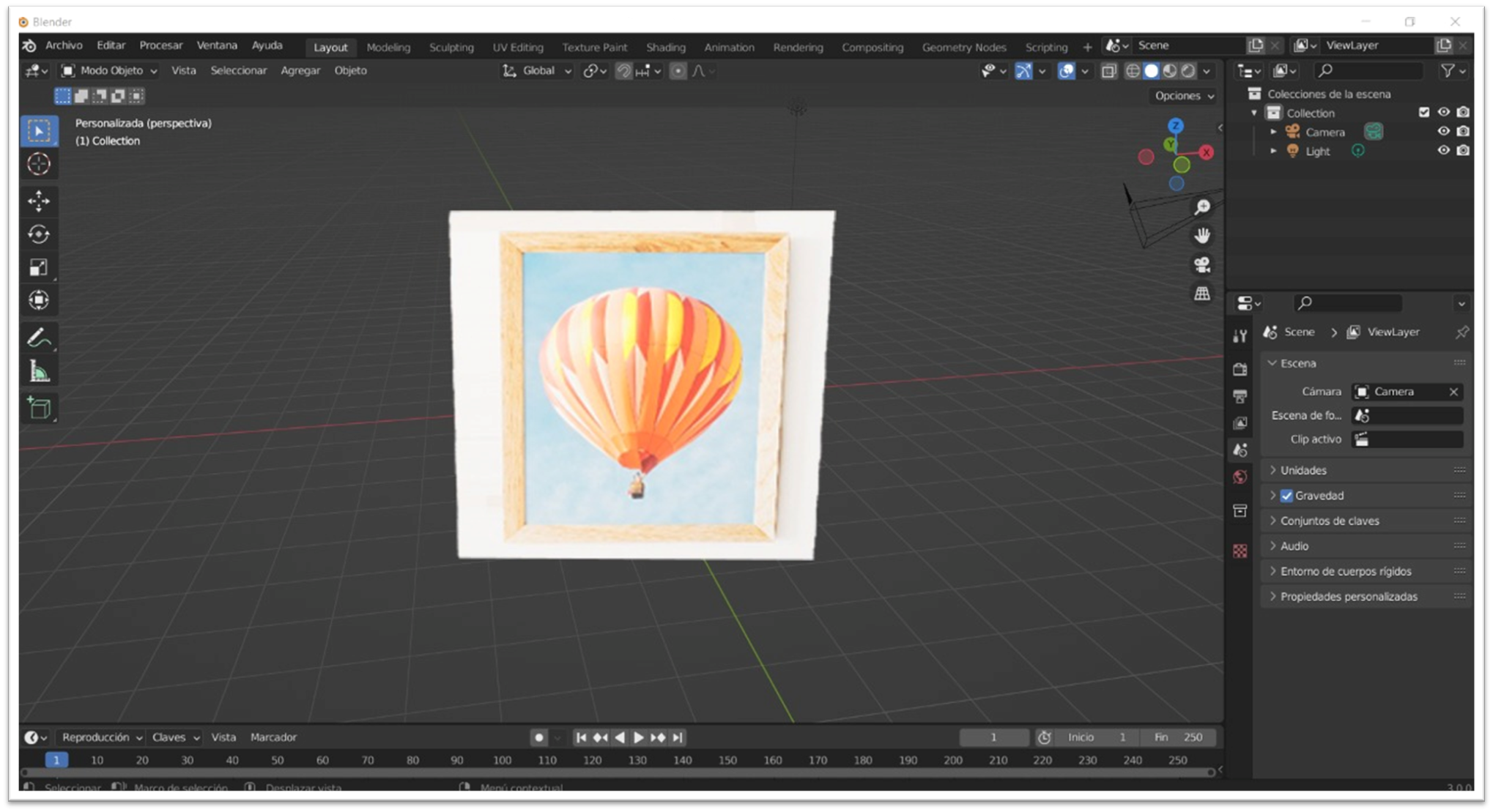 Cuadro de globo aerostático
Desarrollo
Modelado y texturizado de objetos 3D
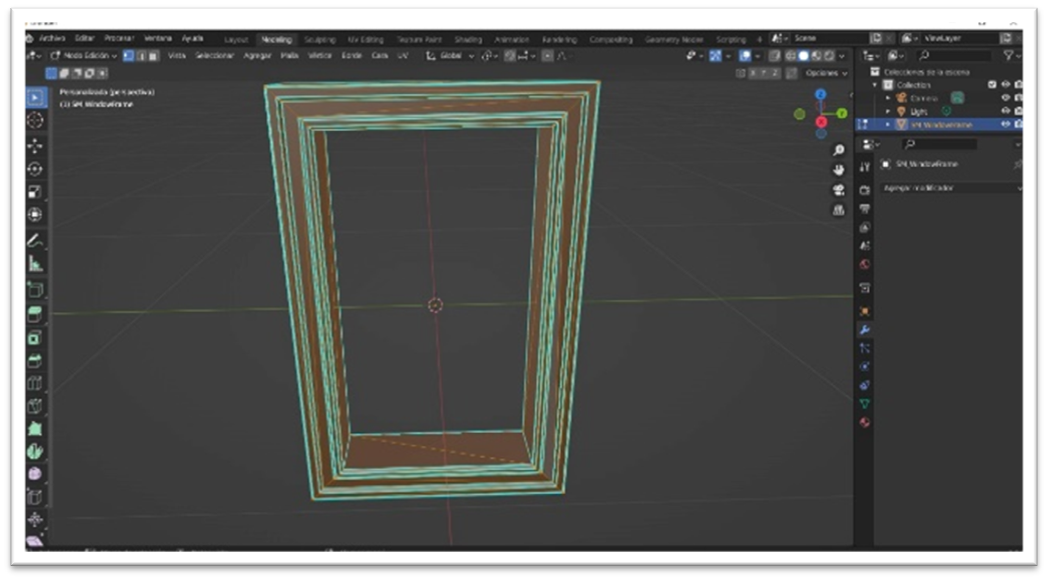 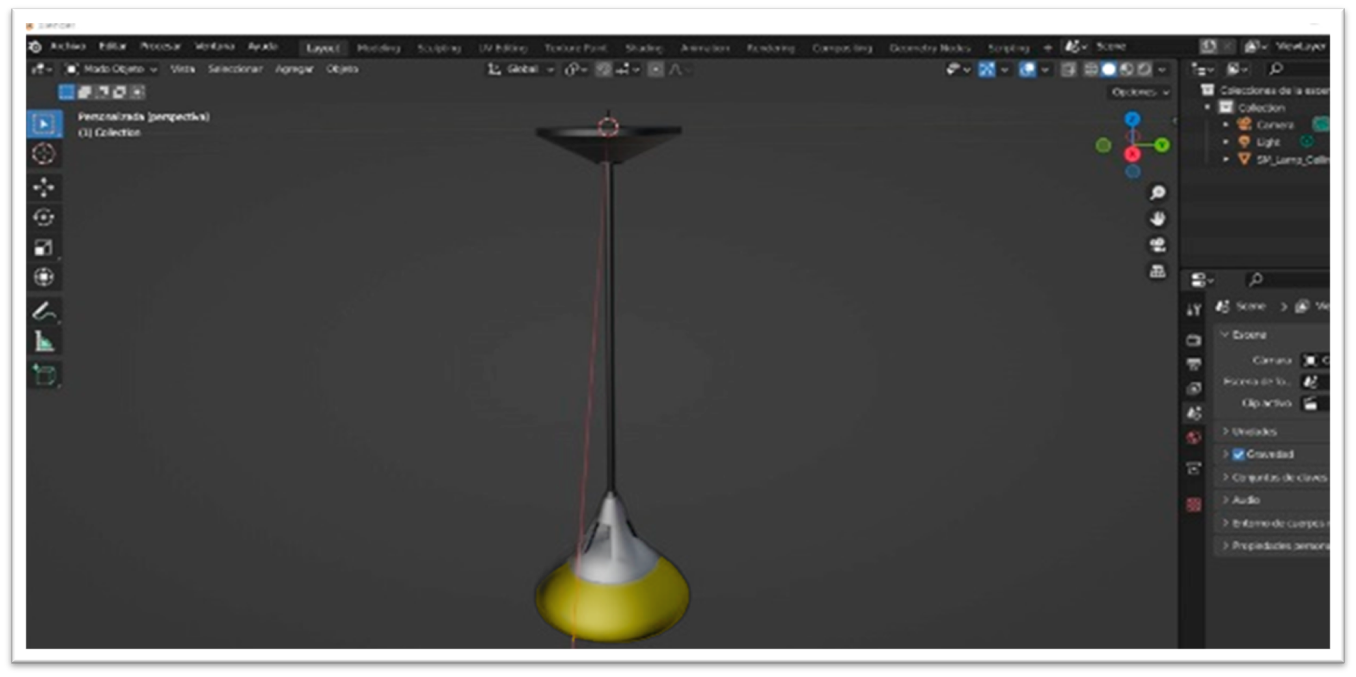 Recomendaciones
Antecedentes
Problema
Objetivos
Pruebas
Resultados
Conclusiones
Ventana
Lámpara de techo
Desarrollo
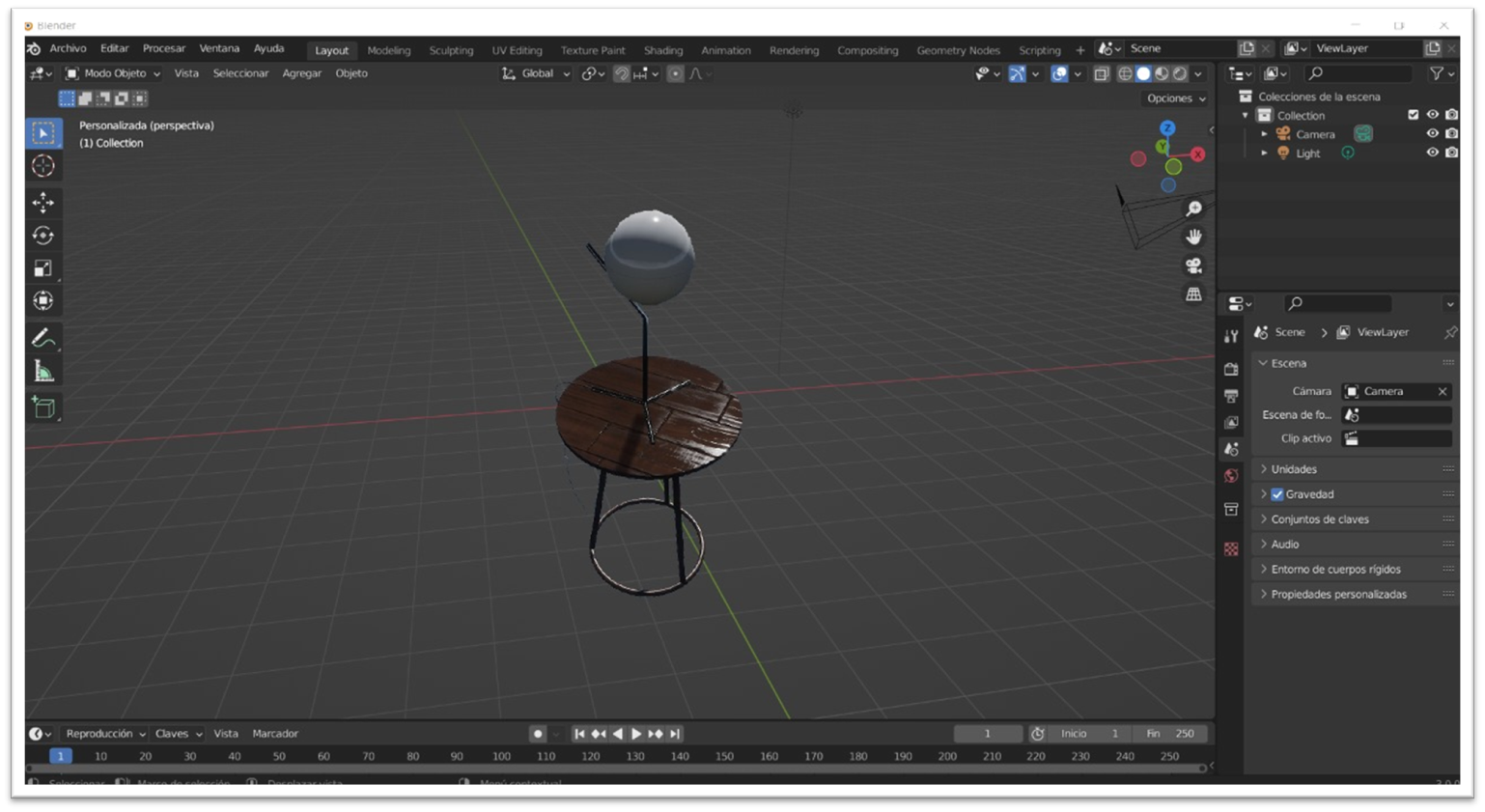 Lámpara de mesa
Implementación
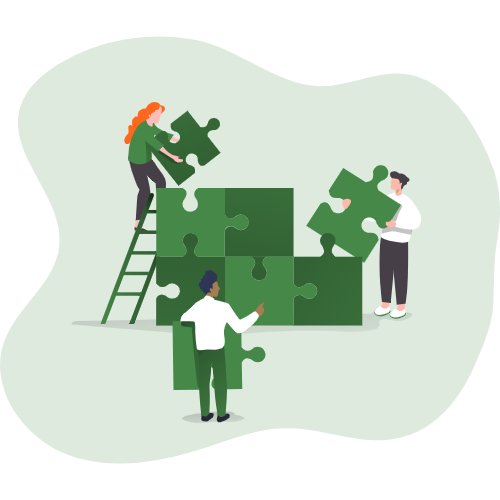 Recomendaciones
Antecedentes
Problema
Objetivos
Pruebas
Resultados
Conclusiones
Desarrollo
Desarrollo
Ensamblado de componentes
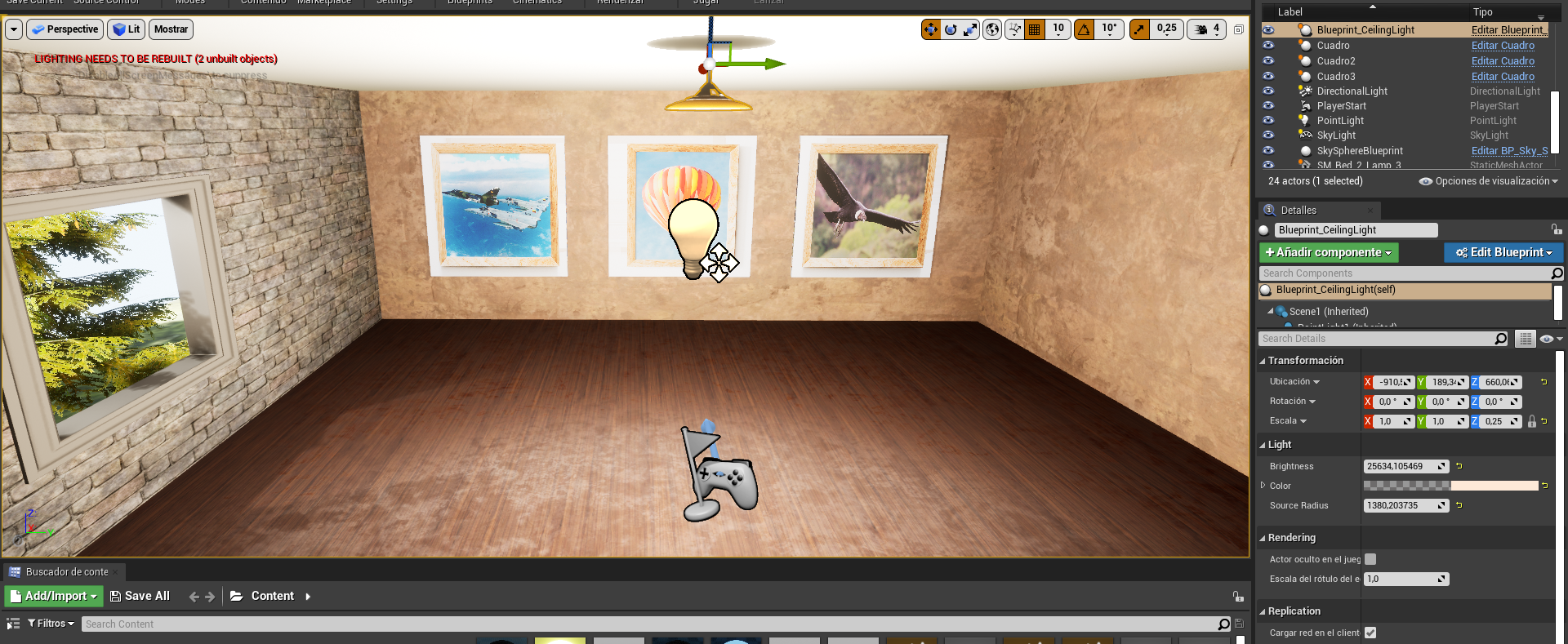 Lámpara
Cuadros
Recomendaciones
Antecedentes
Problema
Objetivos
Pruebas
Resultados
Conclusiones
Árbol
Desarrollo
Ventana
Habituación
Desarrollo
Ensamblado de componentes
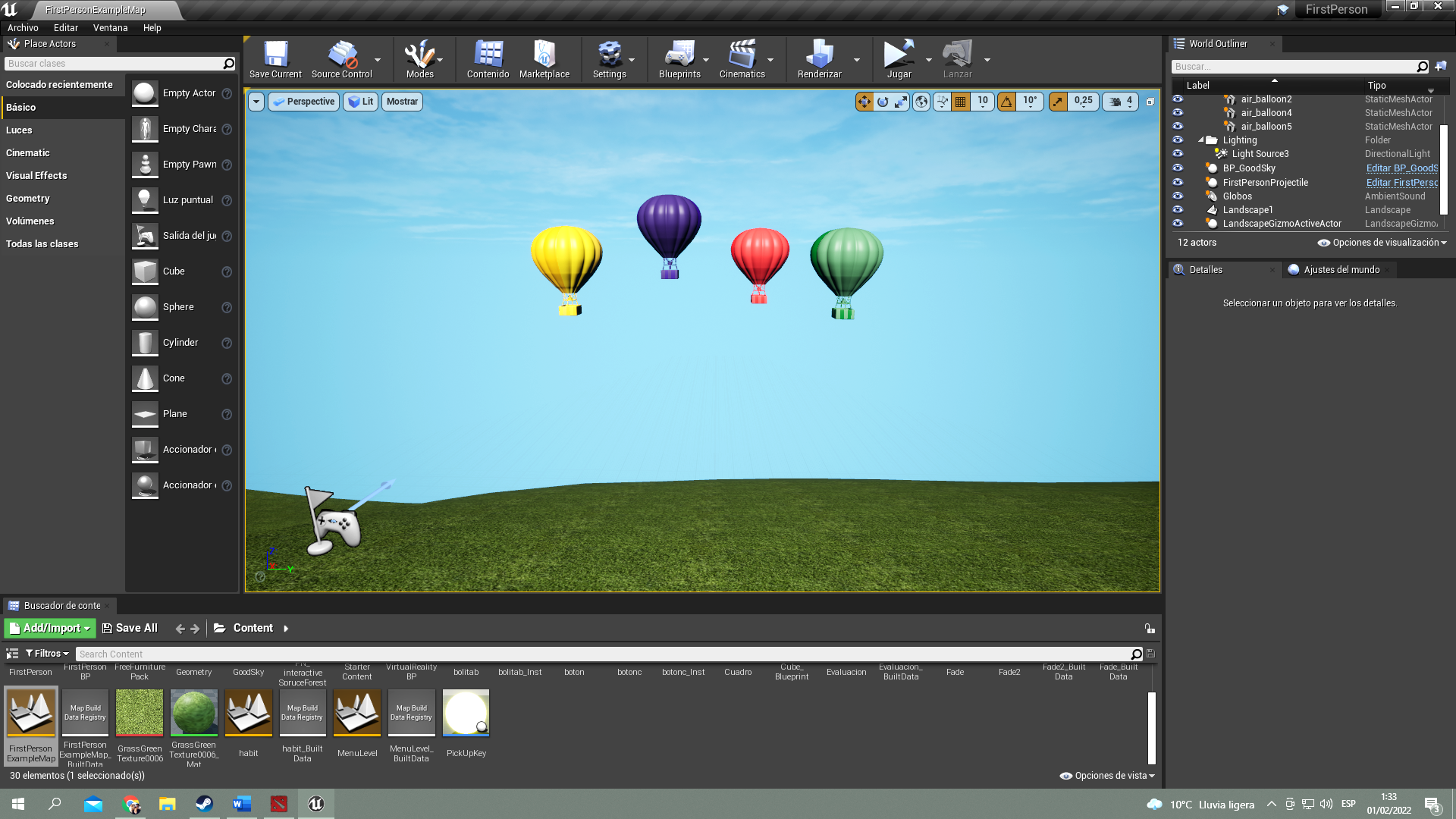 Globos aerostáticos
Recomendaciones
Antecedentes
Problema
Objetivos
Pruebas
Resultados
Conclusiones
Desarrollo
Entrenamiento
Desarrollo
Ensamblado de componentes
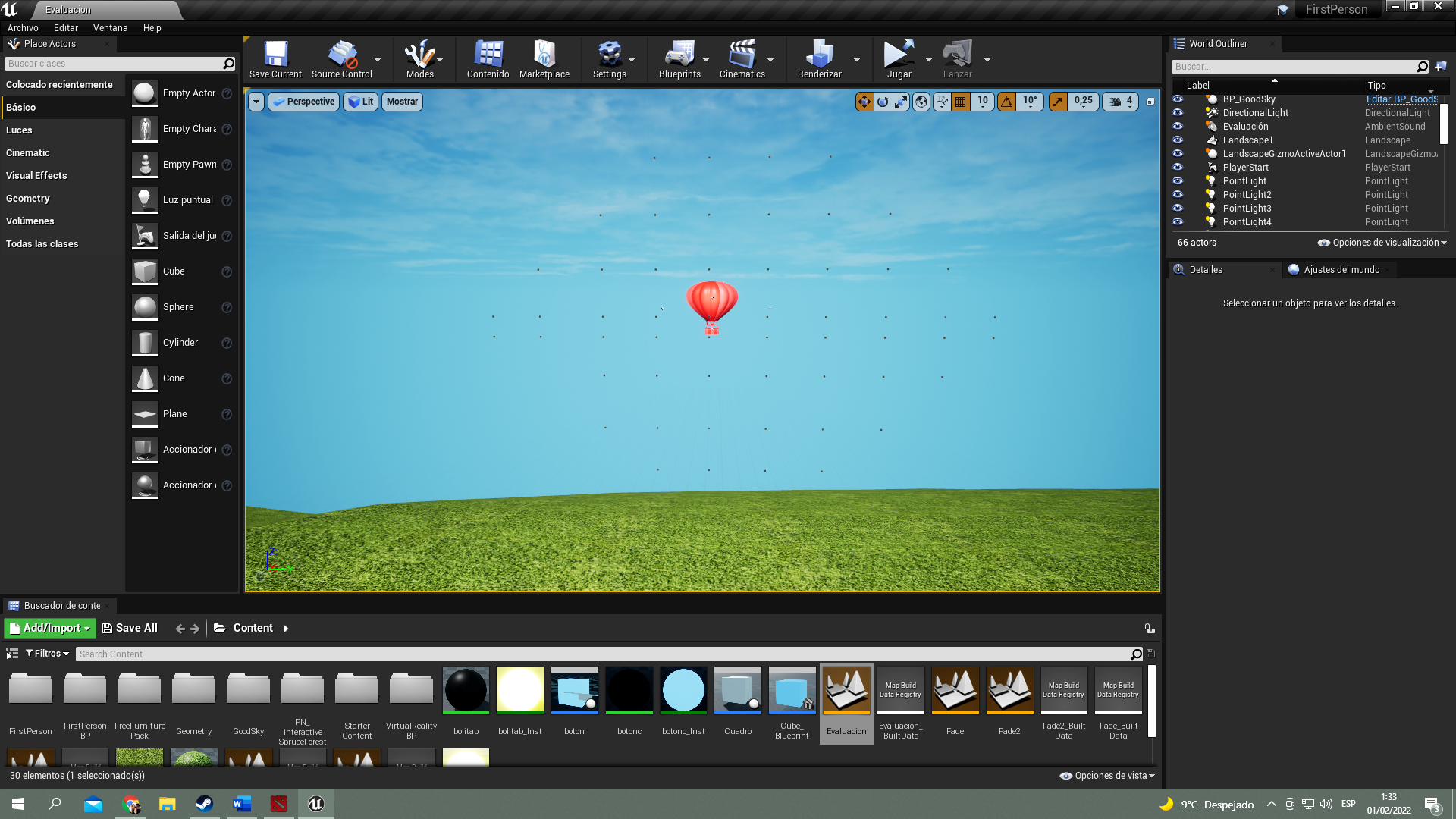 Recomendaciones
Antecedentes
Problema
Objetivos
Pruebas
Resultados
Conclusiones
Desarrollo
Evaluación
Desarrollo
Ensamblado de componentes
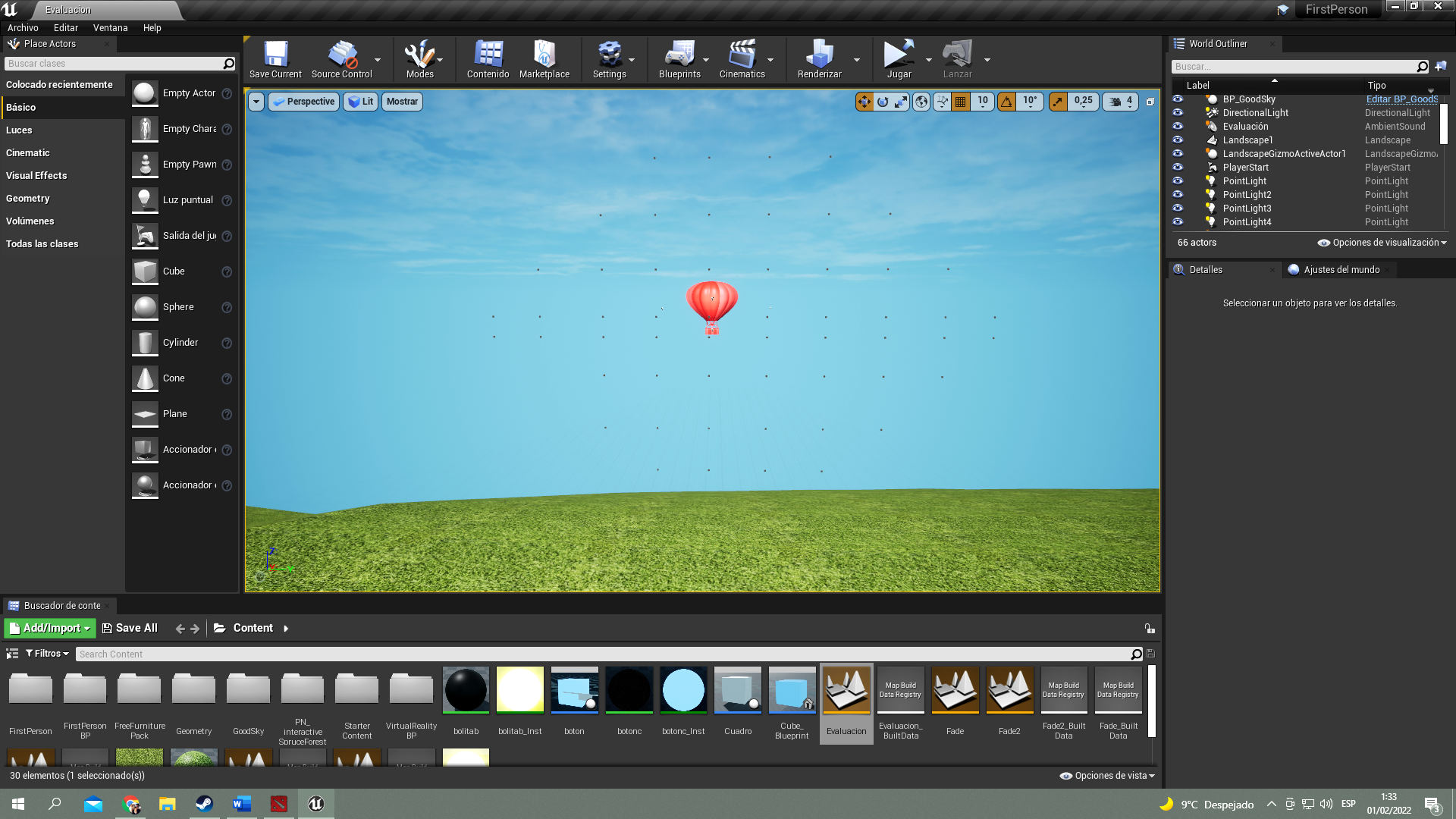 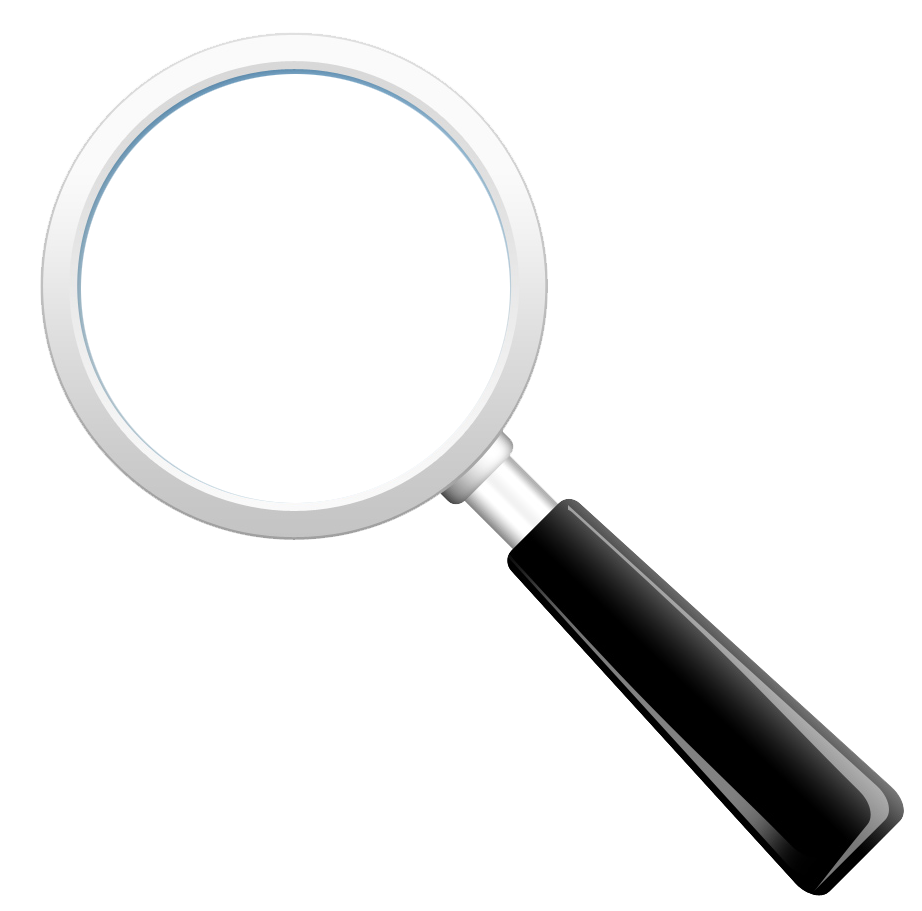 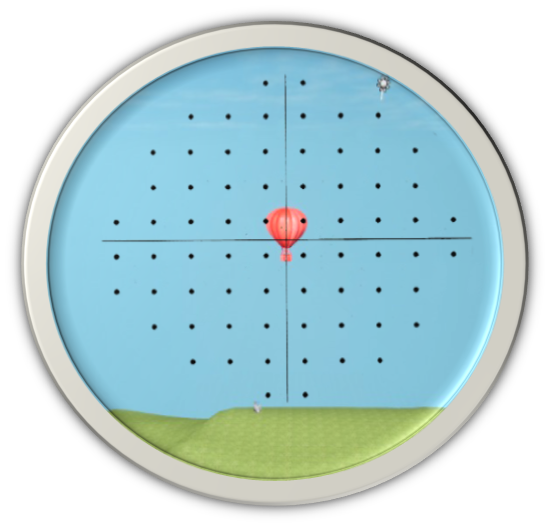 ZOOM
Recomendaciones
Antecedentes
Problema
Objetivos
Pruebas
Resultados
Conclusiones
Desarrollo
Evaluación
Desarrollo
Integración de Entornos con Dispositivos
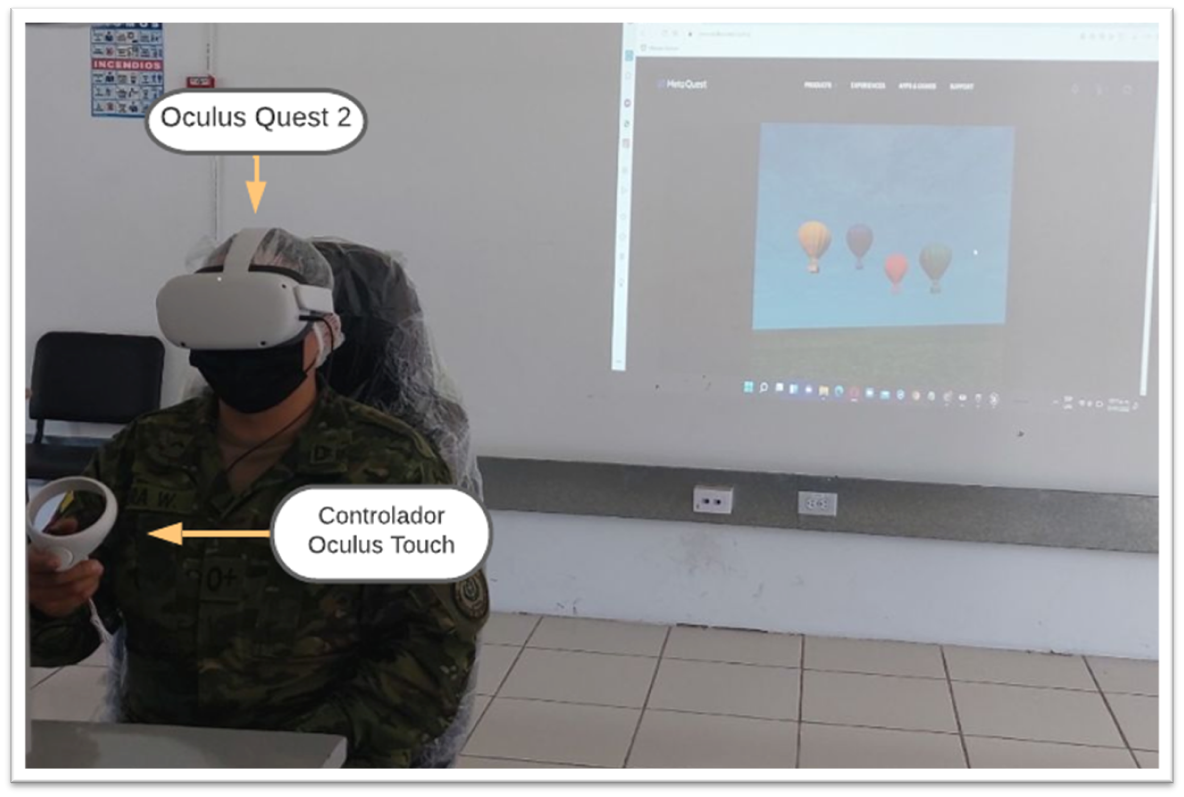 Recomendaciones
Antecedentes
Problema
Objetivos
Pruebas
Resultados
Conclusiones
Desarrollo
Desarrollo
Módulo complementario
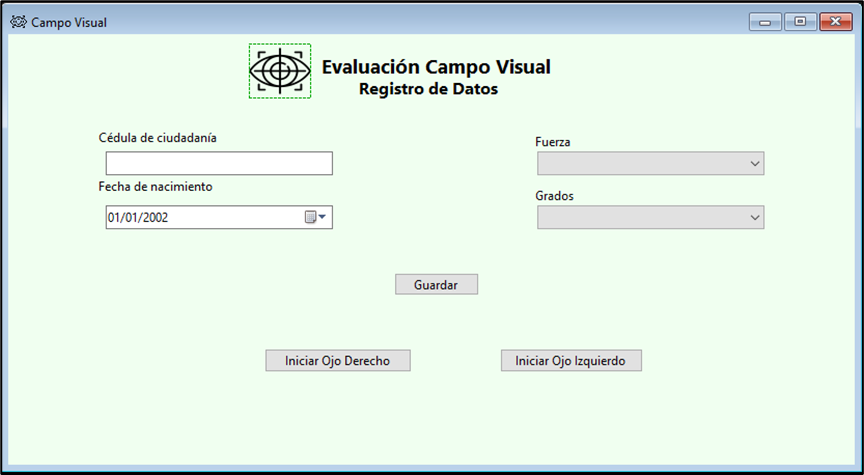 Recomendaciones
Antecedentes
Problema
Objetivos
Pruebas
Resultados
Conclusiones
Desarrollo
Registro de Datos
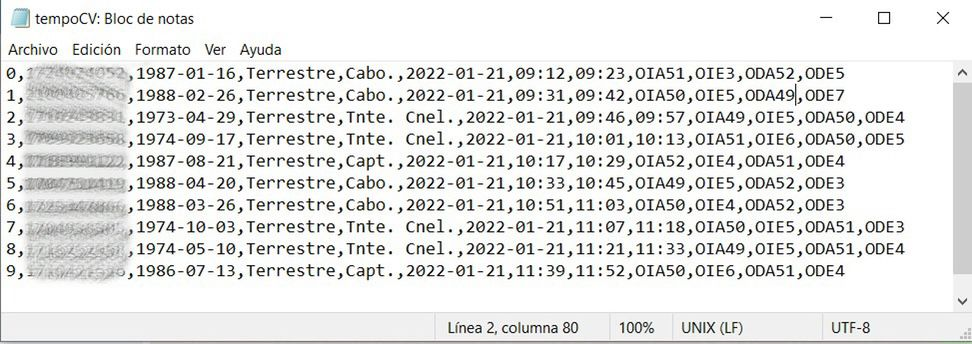 Desarrollo
Módulo complementario
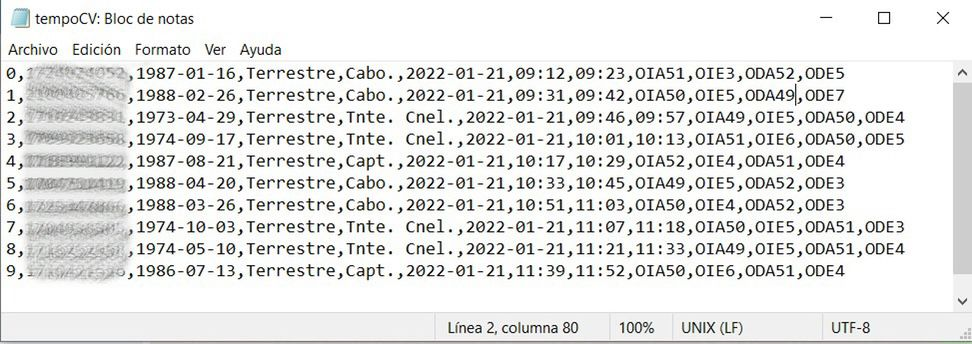 Recomendaciones
Antecedentes
Problema
Objetivos
Pruebas
Resultados
Conclusiones
Datos en fichero TXT
Desarrollo
Código
Cédula
Fecha de nacimiento
Fuerza
Grado
Fecha de evaluación
Horas de inicio y fin de la evaluación por cada ojo.
Errores y aciertos por cada ojo.
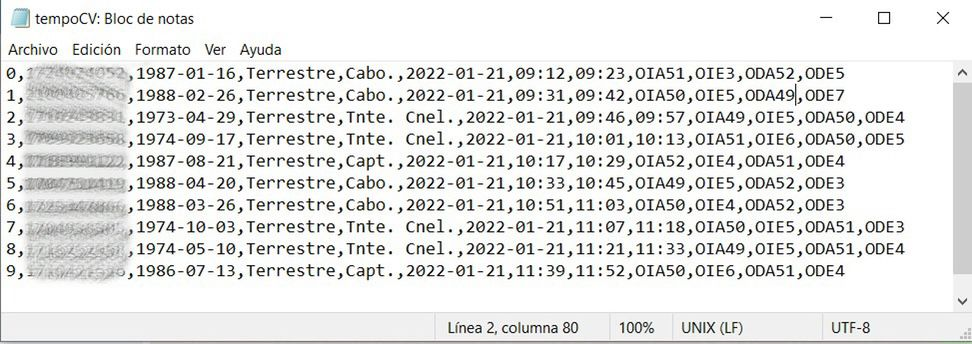 Pruebas & Despliegue
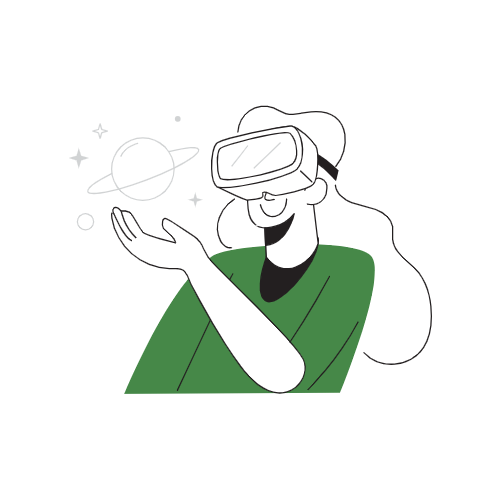 Recomendaciones
Antecedentes
Problema
Objetivos
Pruebas
Resultados
Conclusiones
Desarrollo
Pruebas
Protocolo de validación
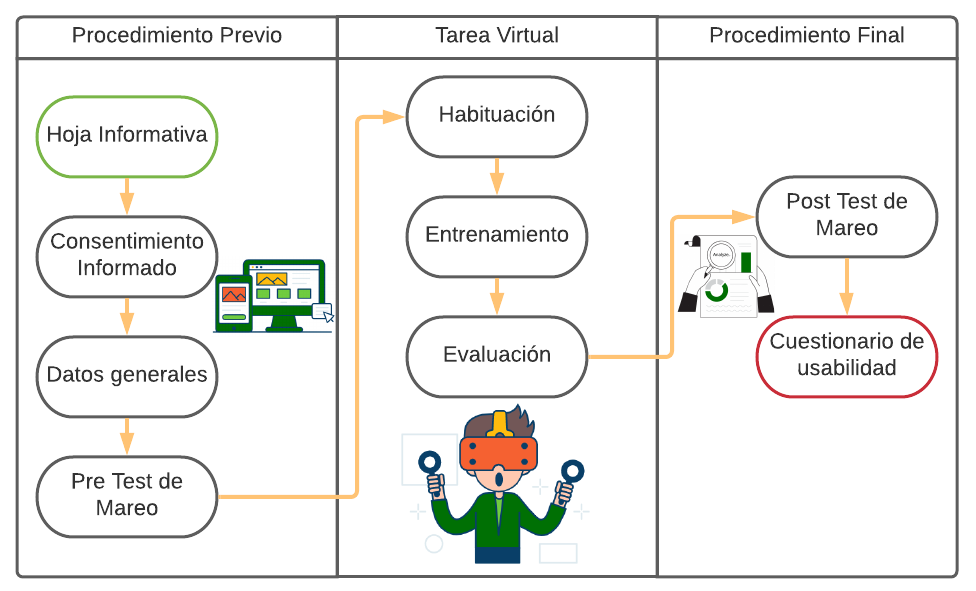 Recomendaciones
Desarrollo
Problema
Objetivos
Antecedentes
Resultados
Conclusiones
Pruebas
Pruebas
Participantes realizando la tarea virtual
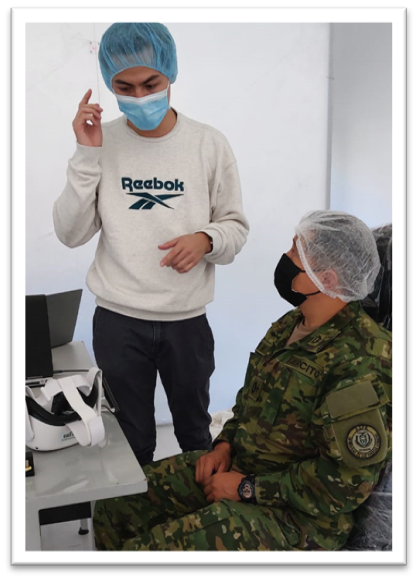 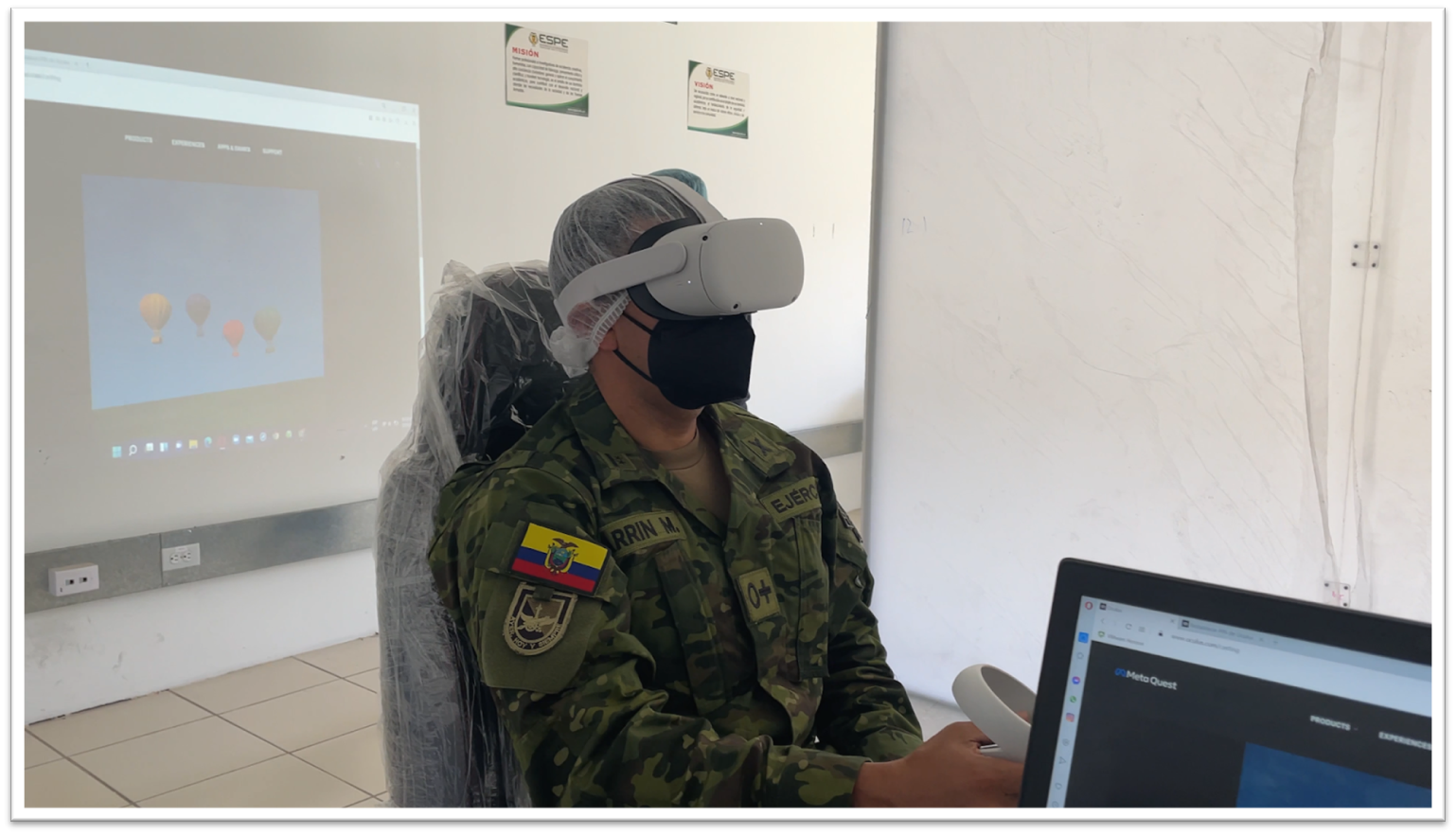 Recomendaciones
Desarrollo
Problema
Objetivos
Antecedentes
Resultados
Conclusiones
Pruebas
Pruebas
Indicaciones
Video Demostrativo
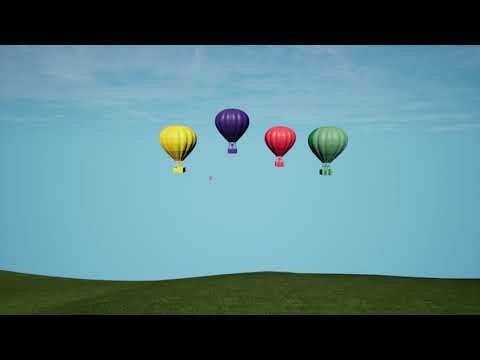 Recomendaciones
Desarrollo
Problema
Objetivos
Antecedentes
Resultados
Conclusiones
Pruebas
Resultados
Los resultados del cuestionario de mareo reflejan que el prototipo no causó efectos secundarios al momento de la inmersión en la tarea virtual.
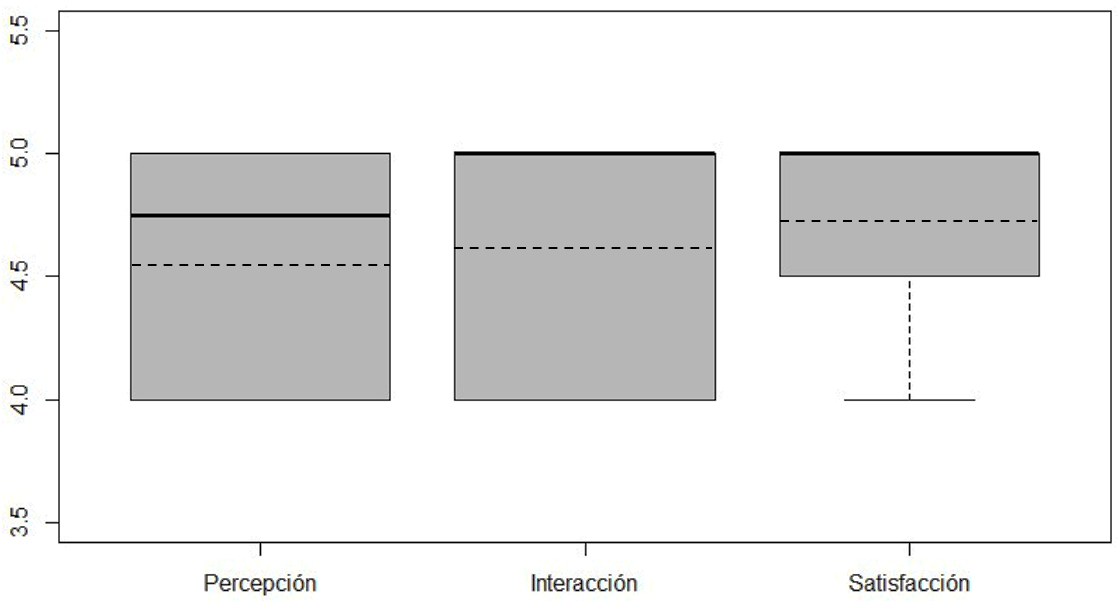 Recomendaciones
Desarrollo
Problema
Objetivos
Pruebas
Antecedentes
Conclusiones
Resultados
Los resultados del cuestionario de usabilidad alcanzaron una media de 4.57/5 en percepción, 4.67/5 en interacción y 4.75/5 en satisfacción.
[Speaker Notes: Forma parte de un proyecto de investigación financiado por la Universidad de las Fuerzas Armadas ESPE.]
Resultados
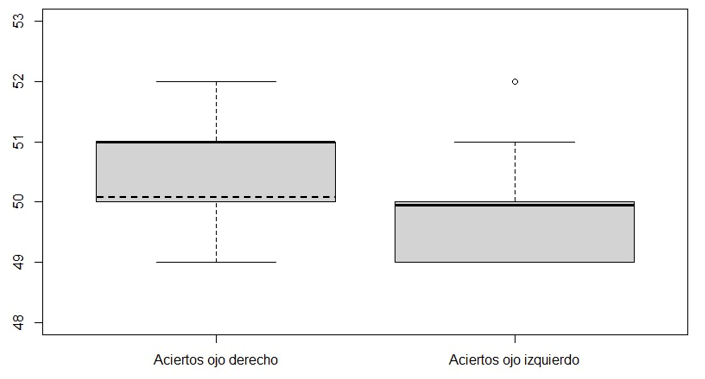 Recomendaciones
Desarrollo
Problema
Objetivos
Pruebas
Antecedentes
Conclusiones
Resultados
El grupo de control mostró una tendencia media de aciertos en el ojo derecho de 50.78/54 con una desviación estándar de 0.97 y en el ojo izquierdo de 49.89/54 con una desviación estándar de 1.05.
[Speaker Notes: Forma parte de un proyecto de investigación financiado por la Universidad de las Fuerzas Armadas ESPE.]
Resultados
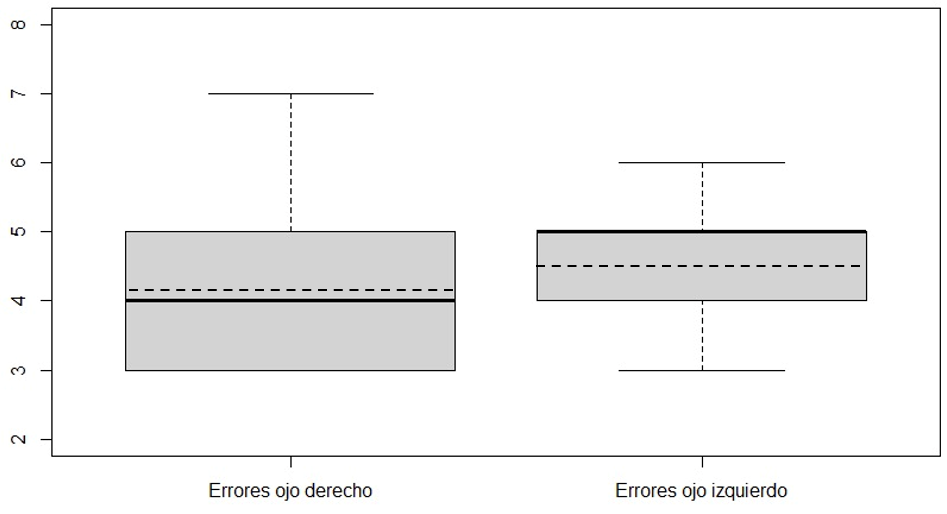 Recomendaciones
Desarrollo
Problema
Objetivos
Pruebas
Antecedentes
Conclusiones
Resultados
La media de errores en el ojo derecho es de 4.22 y en el ojo izquierdo de 4.67 incluyendo no detecciones y desviación de mirada.

Los resultados obtenidos en la medición del campo visual fueron validados por el especialista y se concluye que fueron satisfactorios en la muestra del grupo control que participó en las pruebas.
[Speaker Notes: Forma parte de un proyecto de investigación financiado por la Universidad de las Fuerzas Armadas ESPE.]
Conclusiones
Se lograron identificar los requisitos necesarios del especialista a partir de reuniones y visitas al Hospital Militar de Especialidades de FF. AA N°1, para definir el diseño de los componentes y creación del sistema inmersivo e interactivo.

Se logró desarrollar el aplicativo con base en las fases de la metodología planteada por Kaur.

Los detalles de los objetos 3D y los entornos virtuales lograron mejorar la experiencia de los participantes que sintieron una mayor inmersión al realizar la tarea virtual.
Recomendaciones
Desarrollo
Problema
Objetivos
Pruebas
Antecedentes
Resultados
Conclusiones
[Speaker Notes: Forma parte de un proyecto de investigación financiado por la Universidad de las Fuerzas Armadas ESPE.]
Conclusiones
El Oculus Quest 2 y su kit de interacción facilitó la visualización, la interacción a la instalación de aplicaciones en su mismo hardware, permitiendo que el sistema inmersivo e interactivo sea portable y cómodo para el participante.

Los resultados obtenidos en el proceso de pruebas y la media global de 4.75/5 evidencia que el prototipo de sistema inmersivo e interactivo desarrollado podría ser una herramienta útil para contribuir en una de las pruebas visuales que forman parte del proceso de selección de aspirantes a pilotos de las Fuerzas Armadas.
Recomendaciones
Desarrollo
Problema
Objetivos
Pruebas
Antecedentes
Resultados
Conclusiones
[Speaker Notes: Forma parte de un proyecto de investigación financiado por la Universidad de las Fuerzas Armadas ESPE.]
Recomendaciones
Se recomienda continuar realizando validaciones y mejoras al aplicativo desarrollado con el fin de alcanzar precisión y garantizar una evaluación que pueda ser correlacionada con los resultados que ofrecen los equipos de campimetría.

Es recomendable seguir los lineamientos ya estipulados por el comité de bioética de la entidad de salud respectiva para garantizar la salud del participante.
Resultados
Desarrollo
Problema
Objetivos
Pruebas
Antecedentes
Conclusiones
Recomendaciones
[Speaker Notes: Forma parte de un proyecto de investigación financiado por la Universidad de las Fuerzas Armadas ESPE.]
¡Gracias!